Collaborative Communities
Presented by
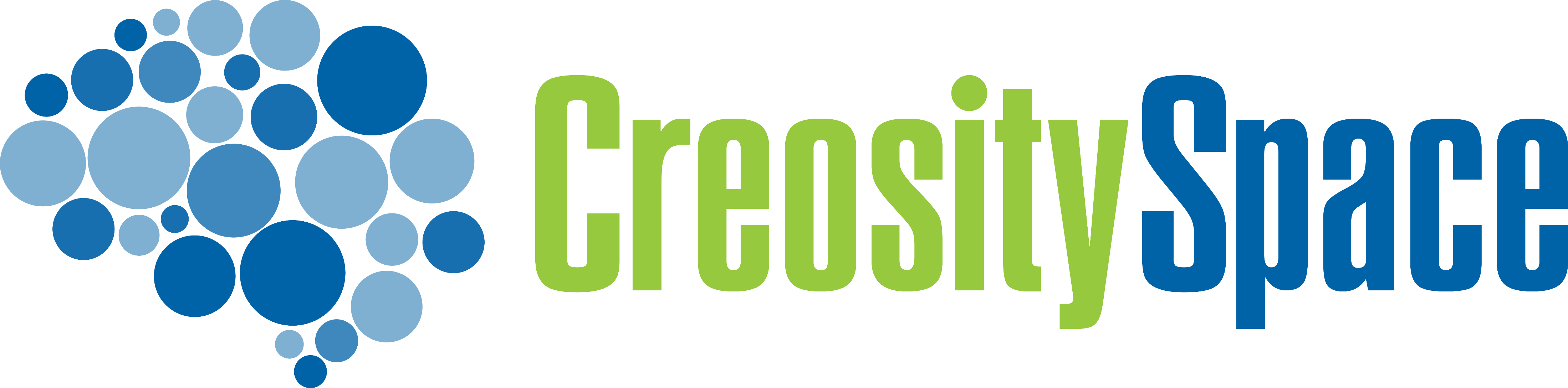 Session 6
Harnessing Nature: Biomimicry
Session 6 Materials
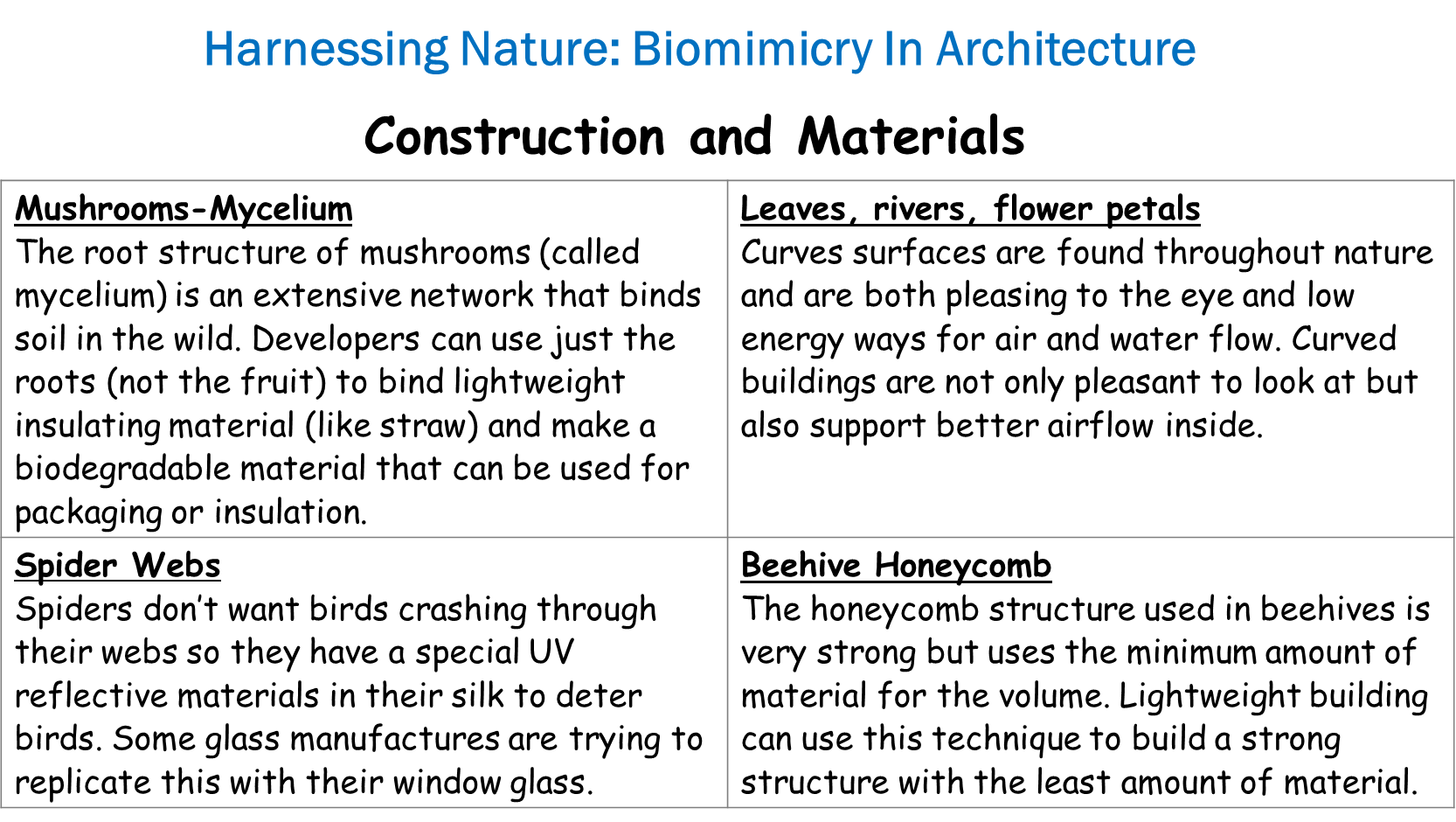 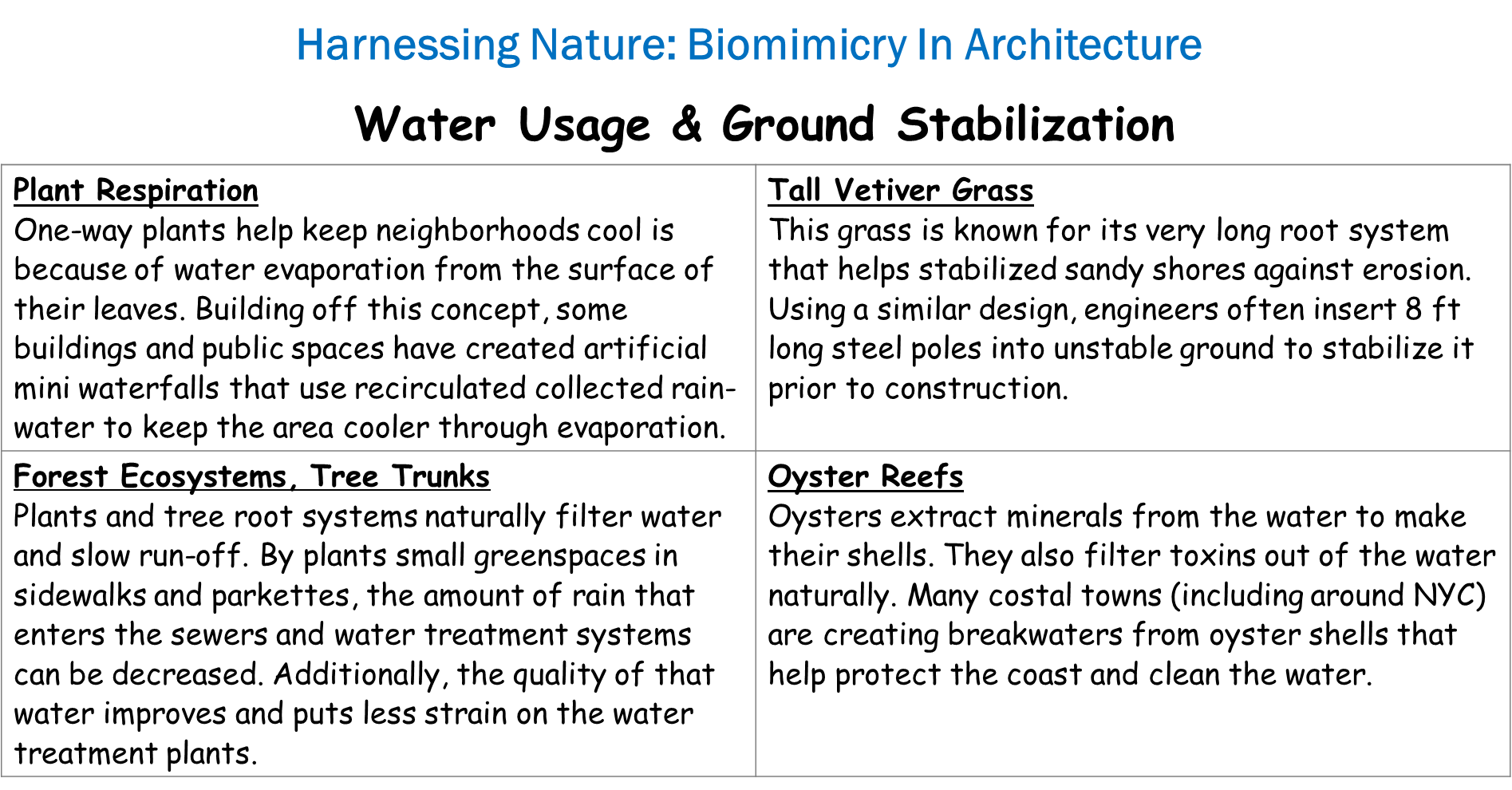 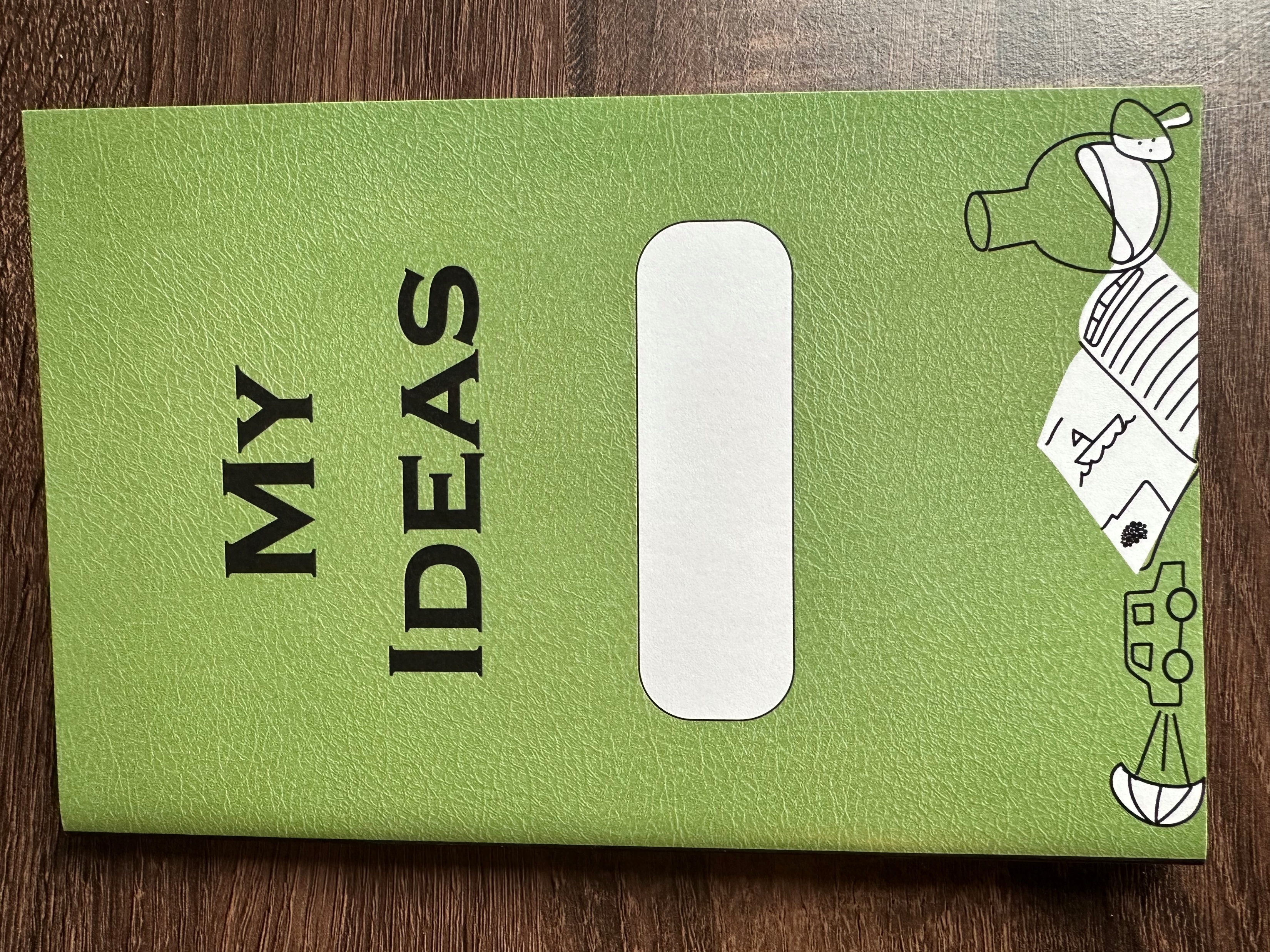 Participant Notebook
Session 6
Harnessing Nature: Biomimicry
What can we learn from plants or animals?
[Speaker Notes: Ask if anyone has any suggestions on things we can learn from plants or animals?]
Session 6
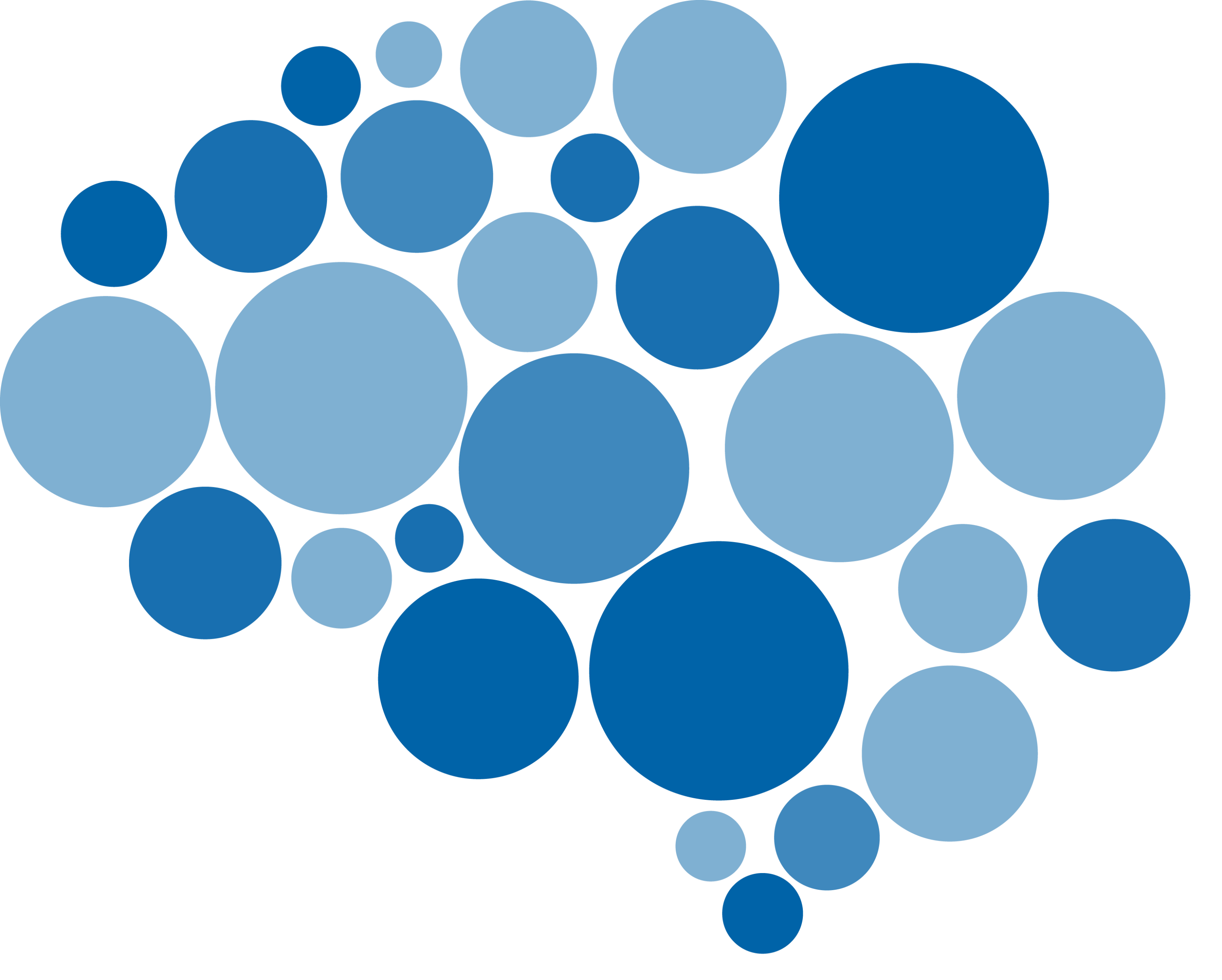 Harnessing Nature: Biomimicry
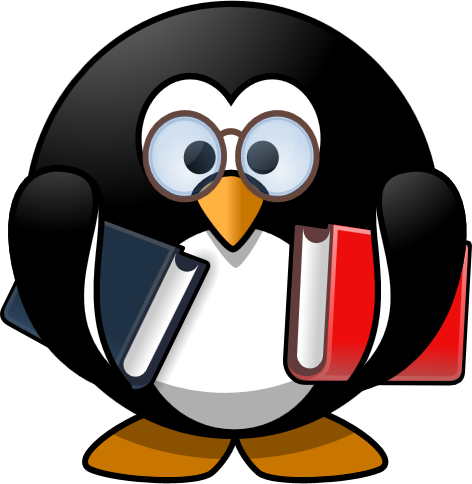 Copying from other organisms is called BIOMIMICRY
Bio means “from nature” and mimic means “to copy” so biomimicry means “to copy nature”.
[Speaker Notes: While copying from another student on a test is not a good thing, copying from nature to solve challenges is always welcomed. The Earth is over 3.8 billion years old, so plants and animals have had a long time to learn what works and what doesn’t work. The field of STEM that focuses on learning from nature is called biomimicry. Bio means “from nature” and mimic means “to copy” so biomimicry means “to copy nature”. 

Who remembers what the definitions of characteristics and traits are?

A characteristic, or character, is a feature, inherited by offspring from their parents, that varies among individuals. It may help to think of a character as describing the “category of features.” Some examples include hair color, flower color, and having fingers or toes.

A trait is a variant of a given character, in other words, the versions or examples that would show up in the category. Example traits for hair color would be brown, blond, and black. Example traits for flower color might be red, purple, and white.]
Session 6
Harnessing Nature: Biomimicry
Can you work in teams to match the innovation to its biological inspiration?
Inspiration
Innovation
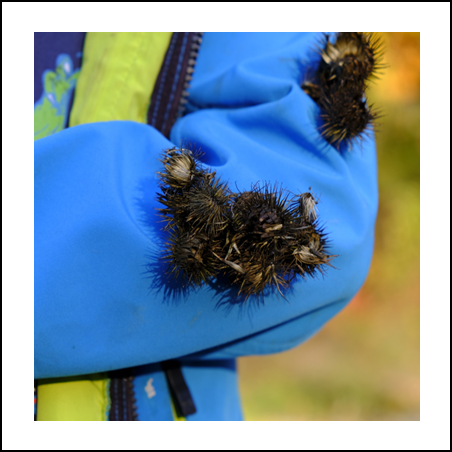 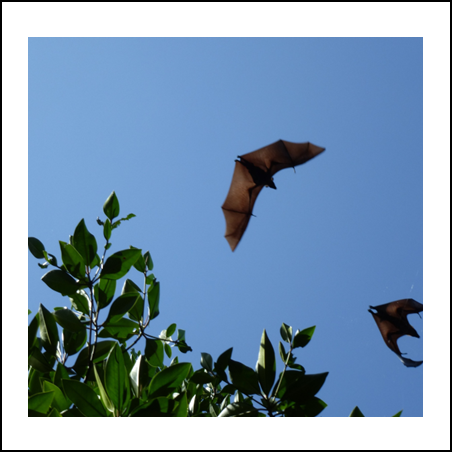 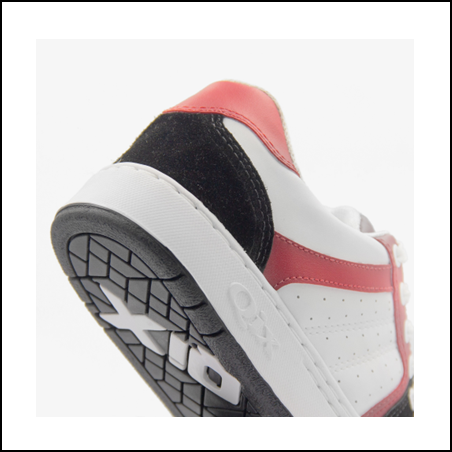 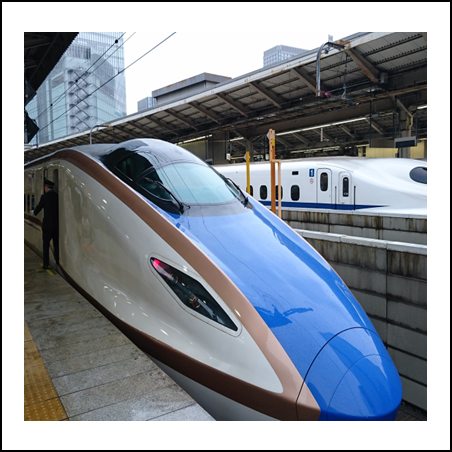 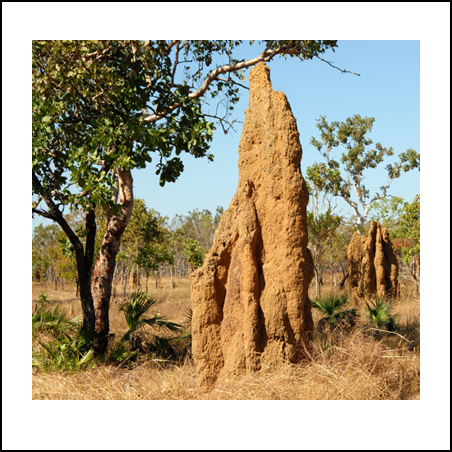 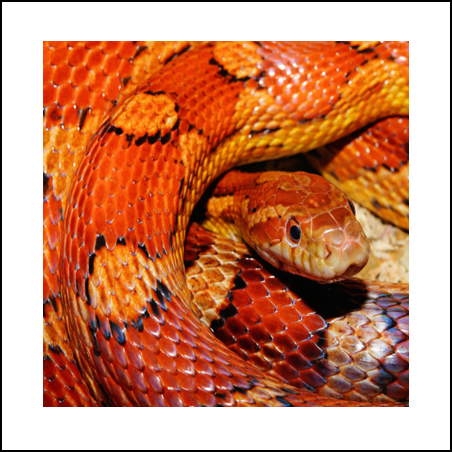 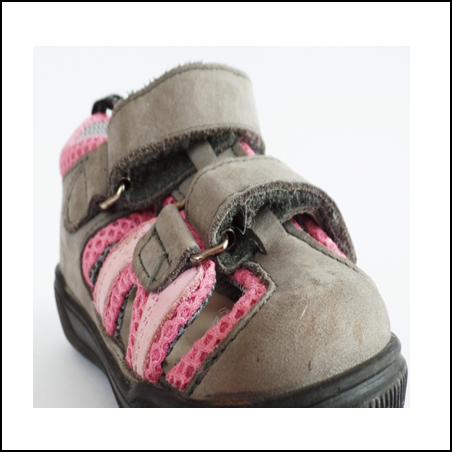 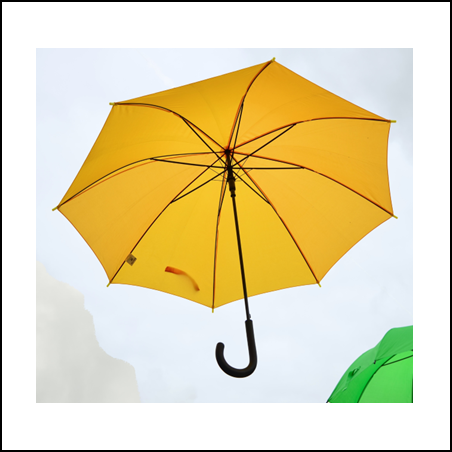 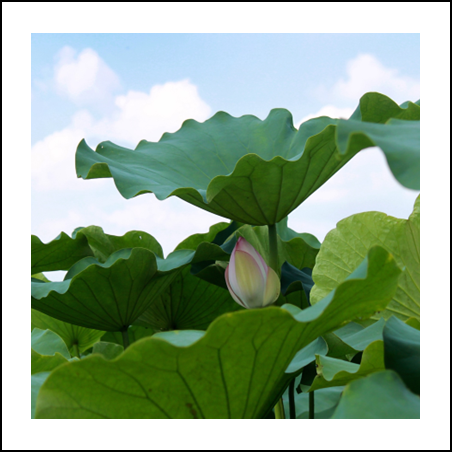 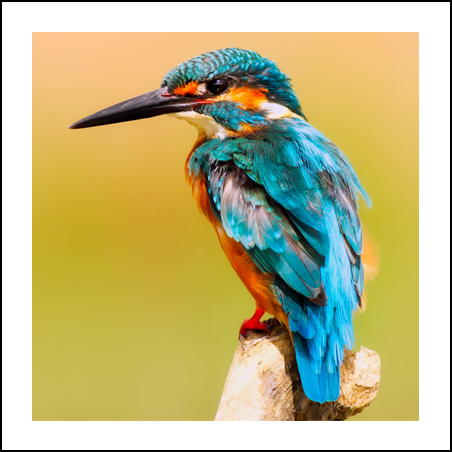 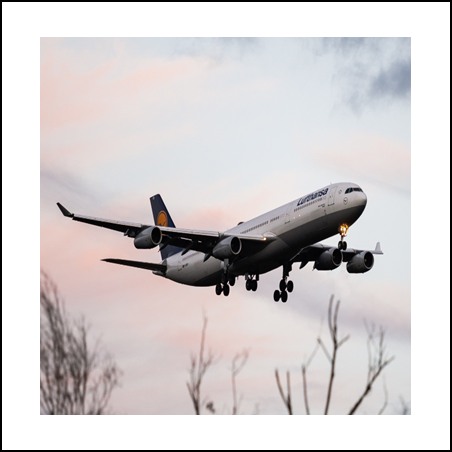 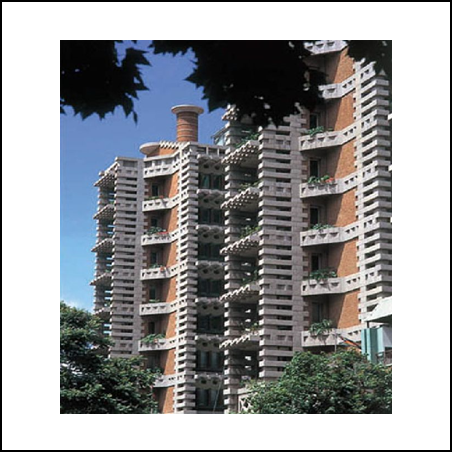 Session 6
Harnessing Nature: Biomimicry
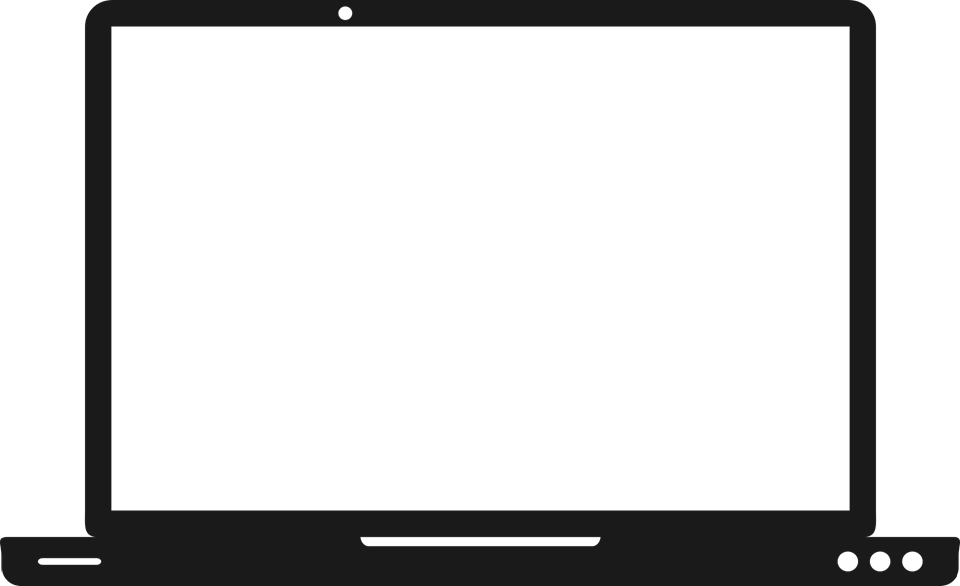 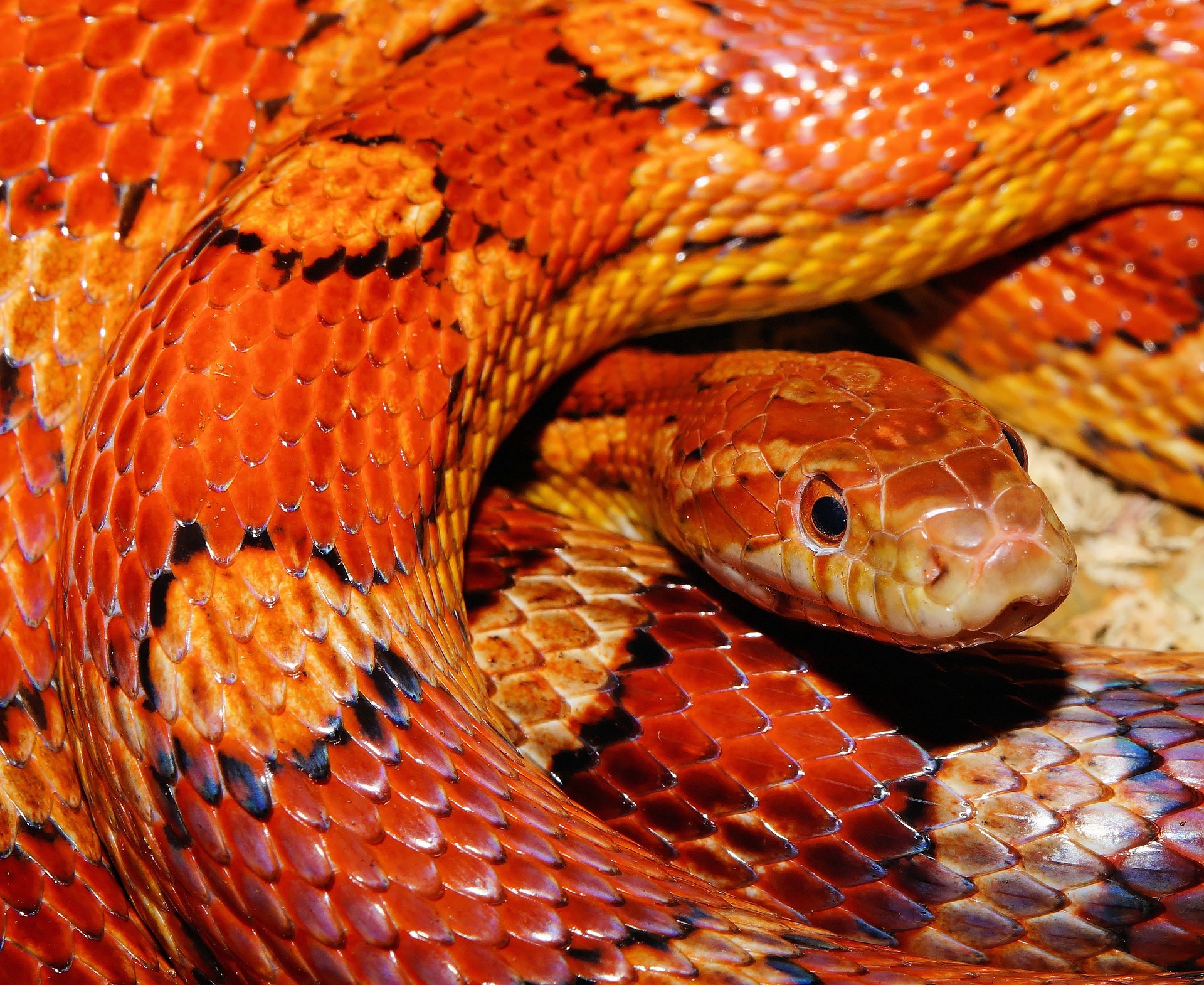 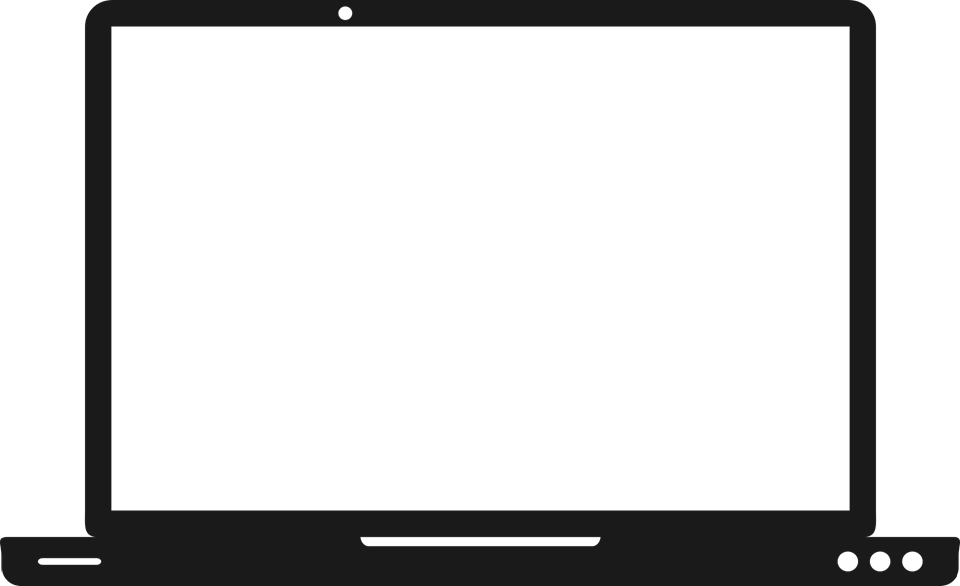 [Speaker Notes: Describe the key trait, ask if someone wants to suggest the match.
Next slide, show the match.]
Session 6
Harnessing Nature: Biomimicry
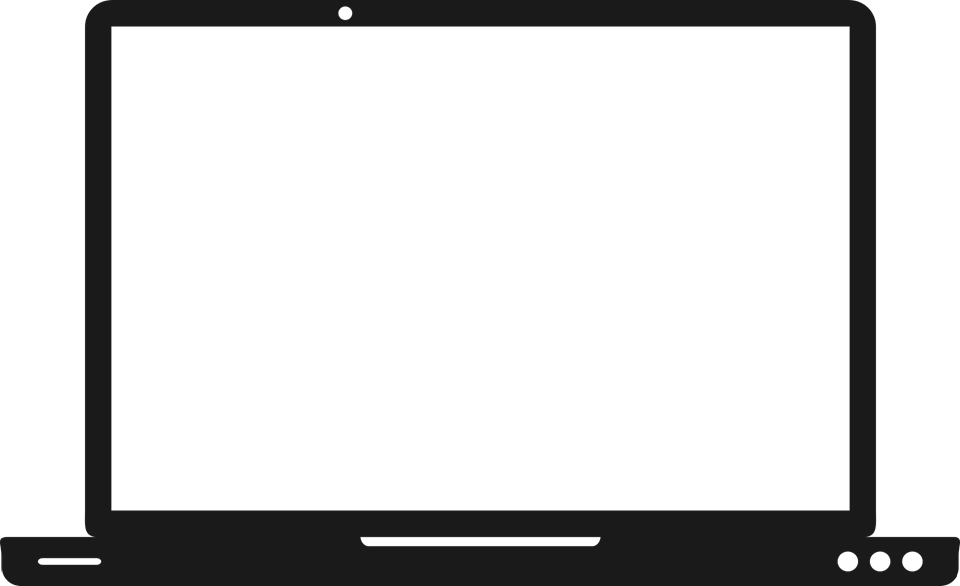 The skin of the snake has special properties that allows it to be smooth and lightweight but able to grip the ground so that the snake can slither easily.
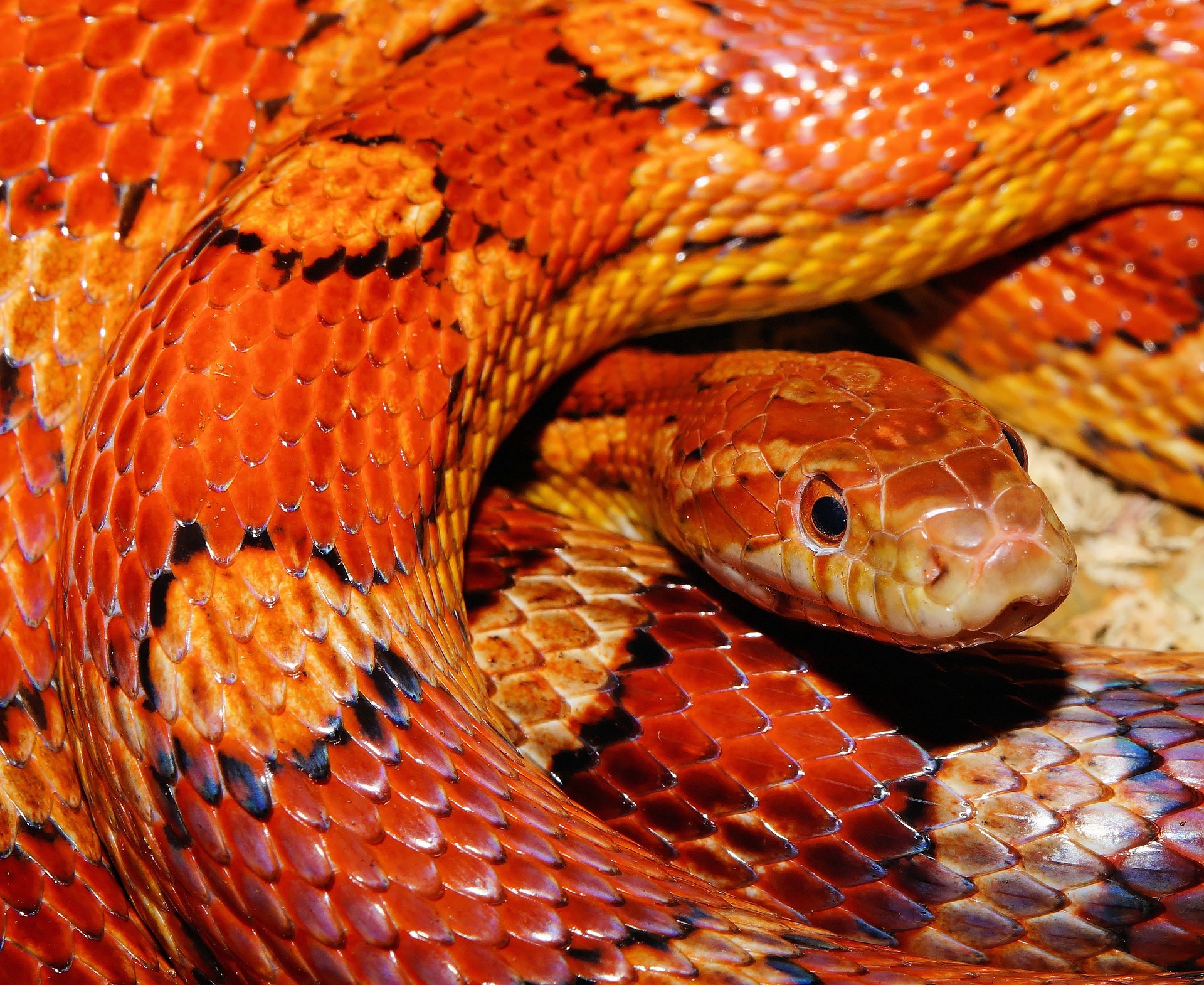 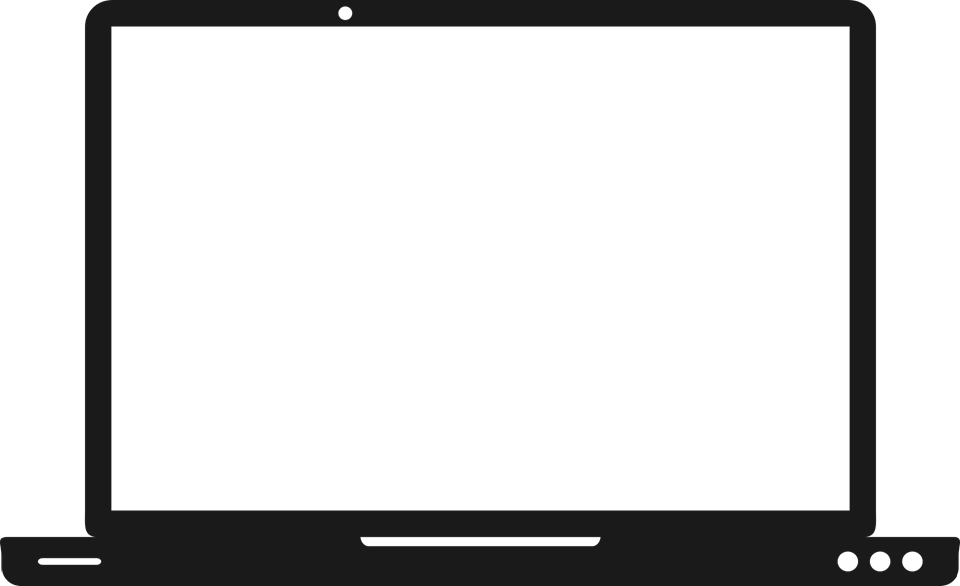 [Speaker Notes: Describe the key trait, ask if someone wants to suggest the match.
Next slide, show the match.]
Session 6
Harnessing Nature: Biomimicry
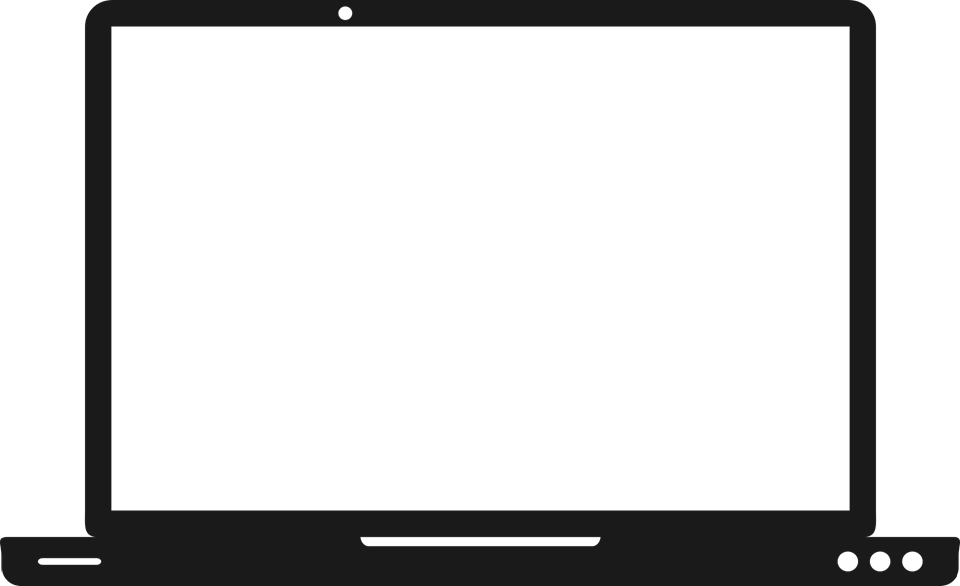 The skin of the snake has special properties that allows it to be smooth and lightweight but able to grip the ground so that the snake can slither easily.
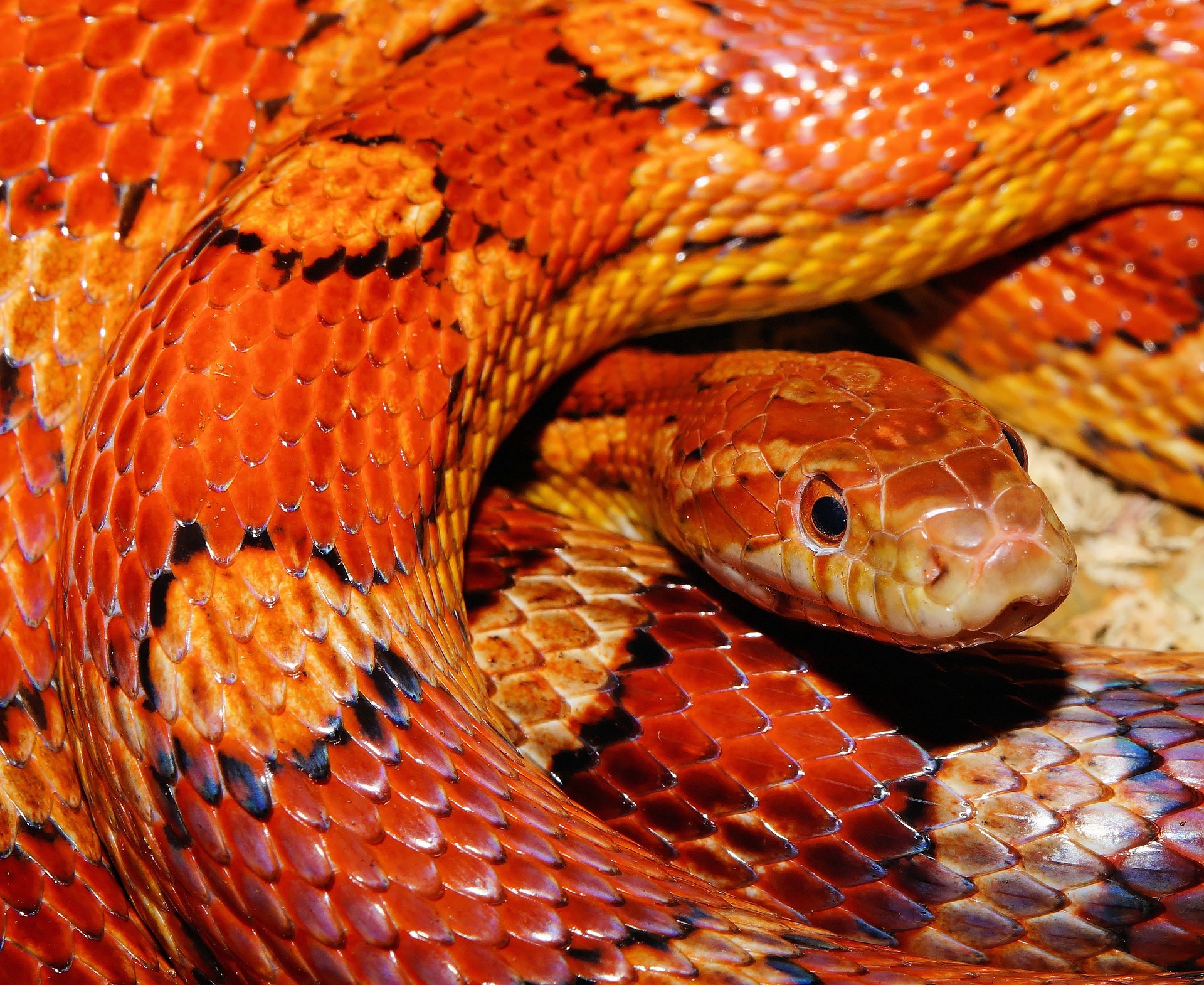 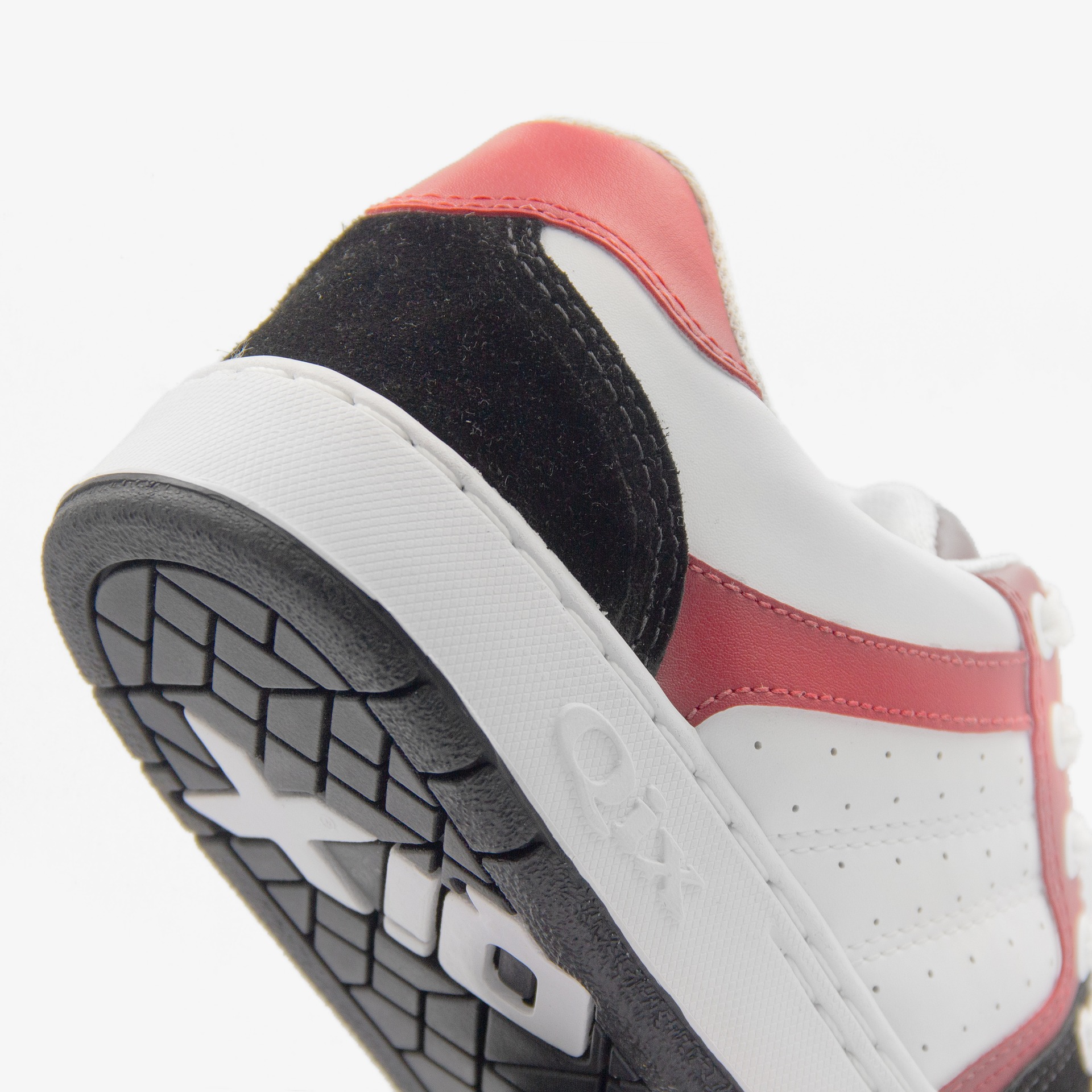 Researchers in Cambridge, Ma have developed an adaptive shoe grip that mimics the scale in snakeskin. The sole is cut using a Japanese technique (Kirigami) and when it stretches small spikes pop out and grip the ground.
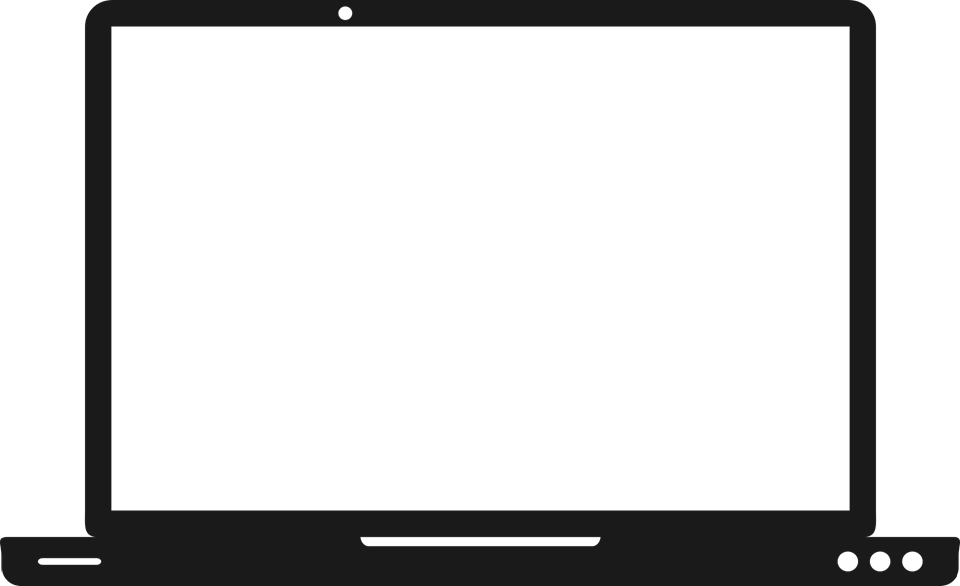 [Speaker Notes: Describe the key trait, ask if someone wants to suggest the match.
Next slide, show the match. Describe it, and then ask if someone wants to guess type of biomimicry.]
Session 6
Harnessing Nature: Biomimicry
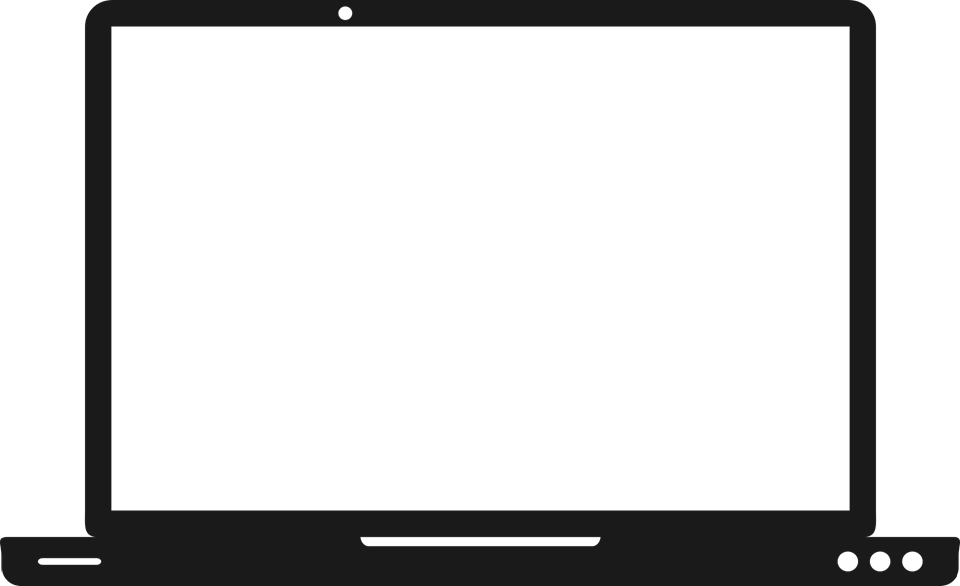 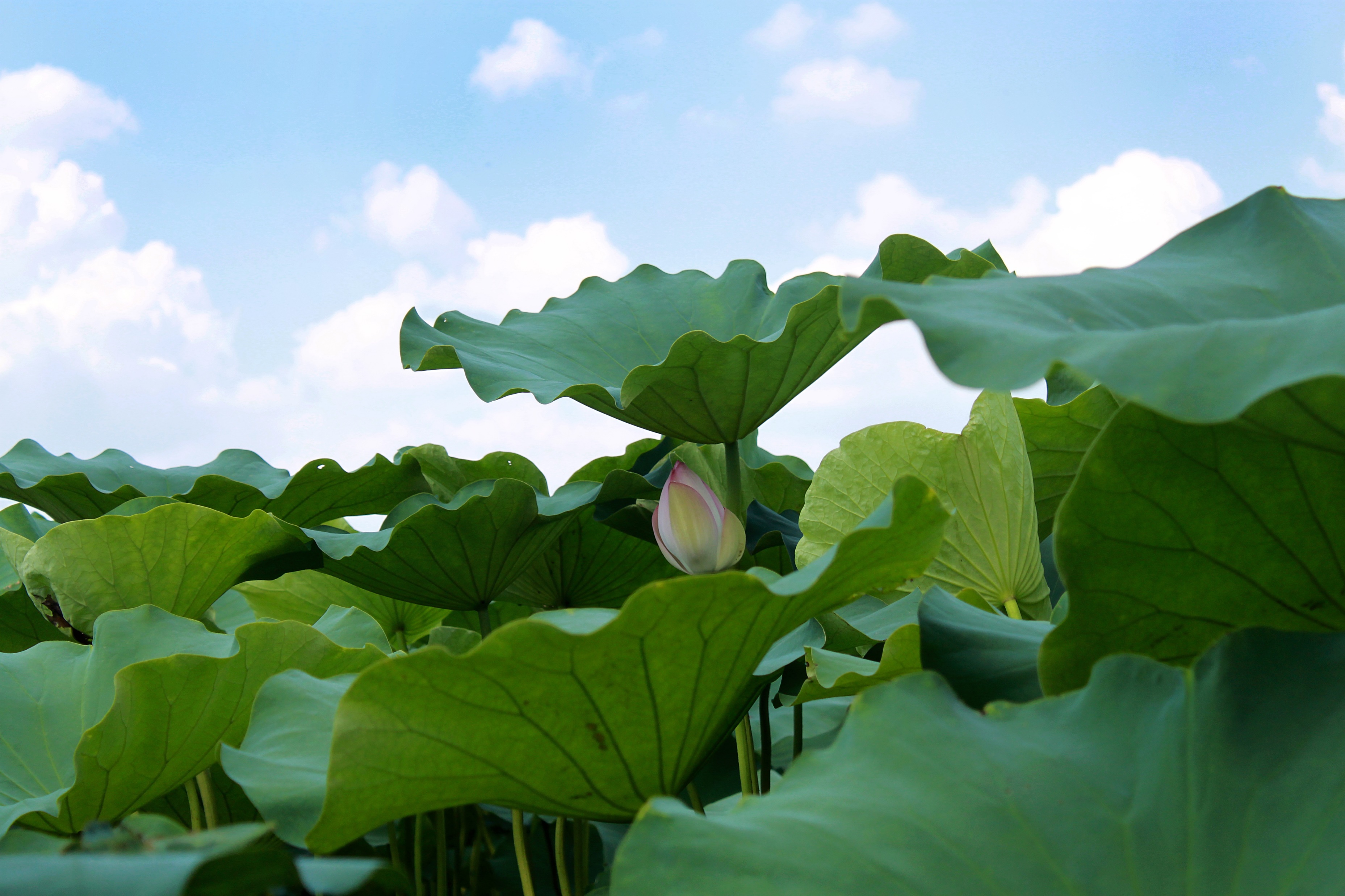 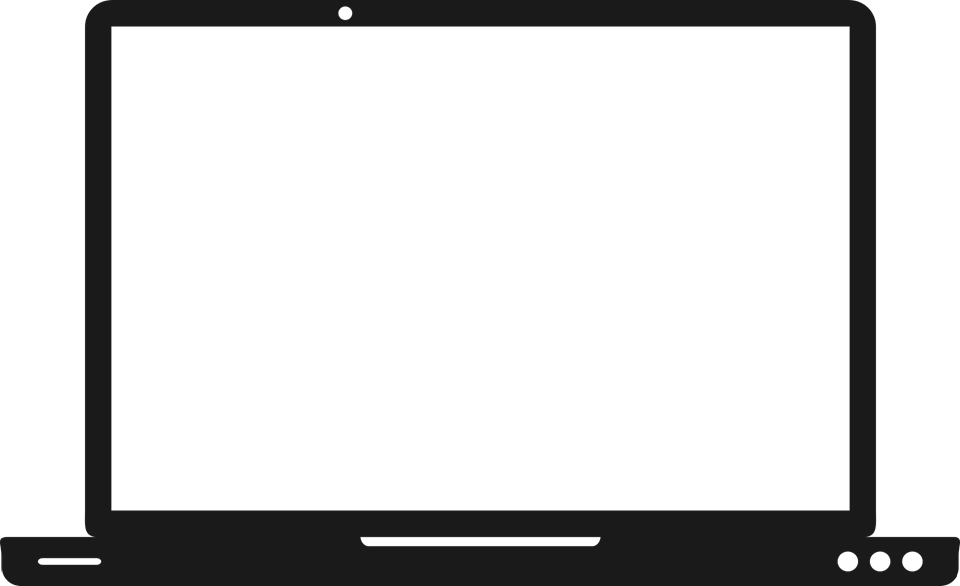 [Speaker Notes: Describe the key trait, ask if someone wants to suggest the match.
Next slide, show the match.]
Session 6
Harnessing Nature: Biomimicry
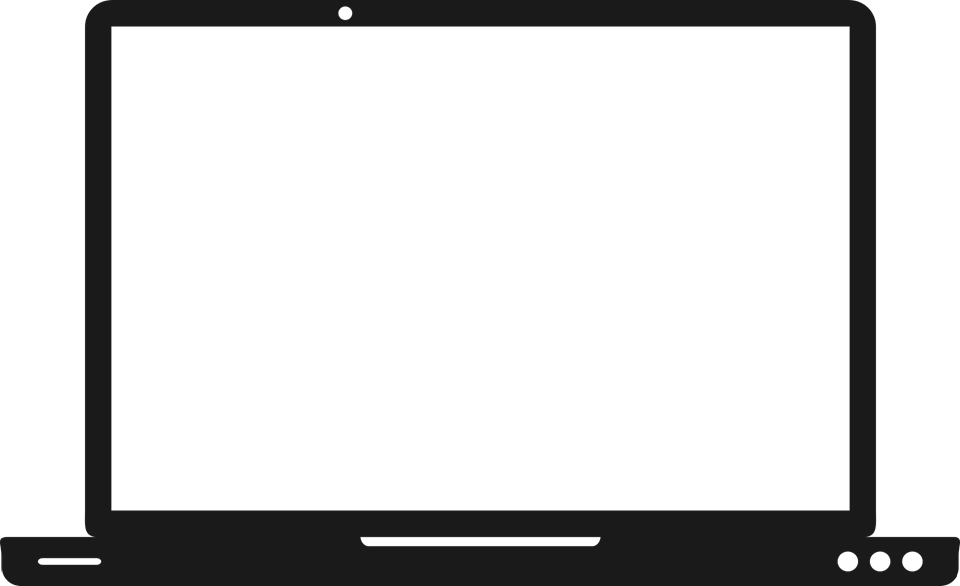 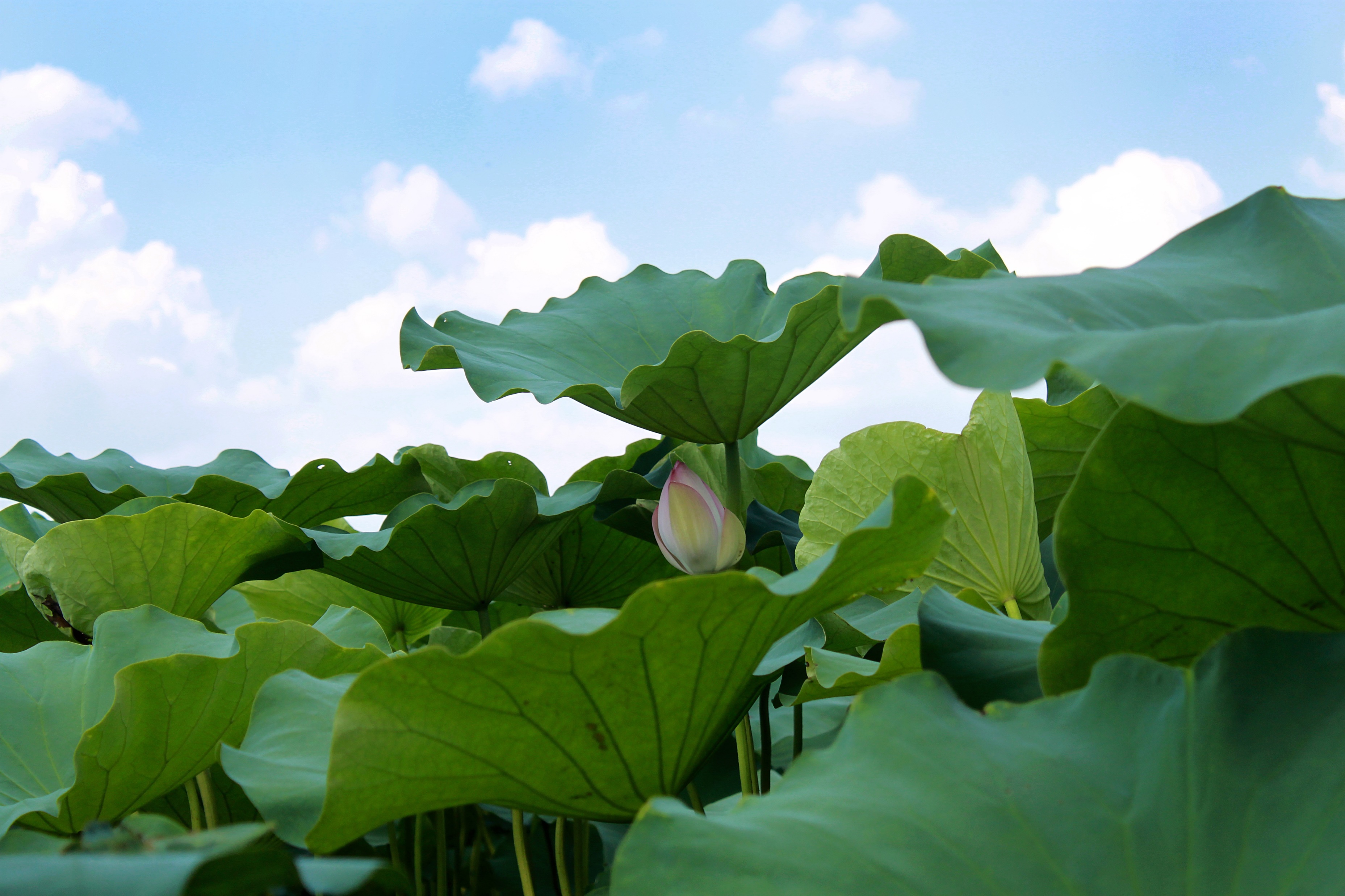 In some places the leaf of the lotus flower can grow quite large. It is flexible and lightweight.
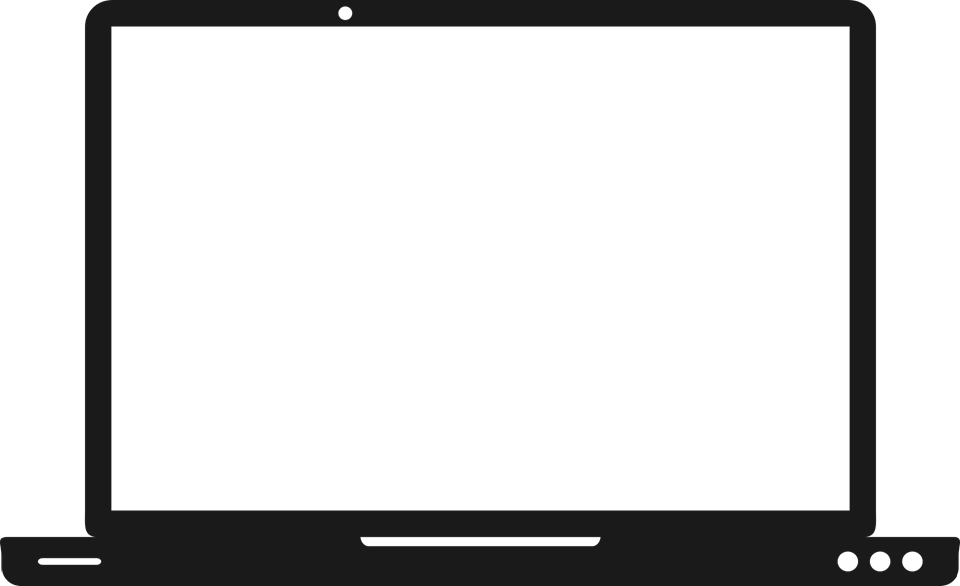 [Speaker Notes: Describe the key trait, ask if someone wants to suggest the match.
Next slide, show the match.]
Session 6
Harnessing Nature: Biomimicry
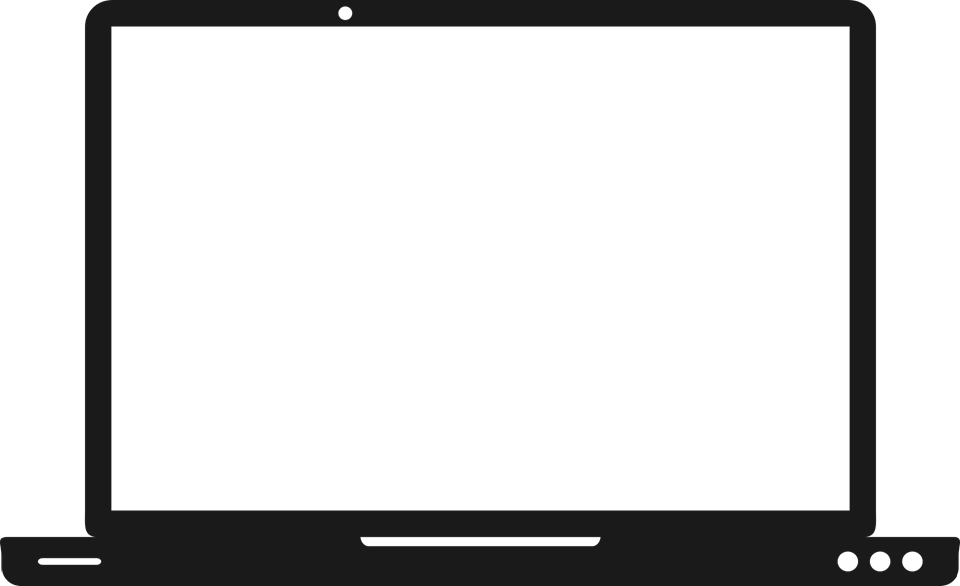 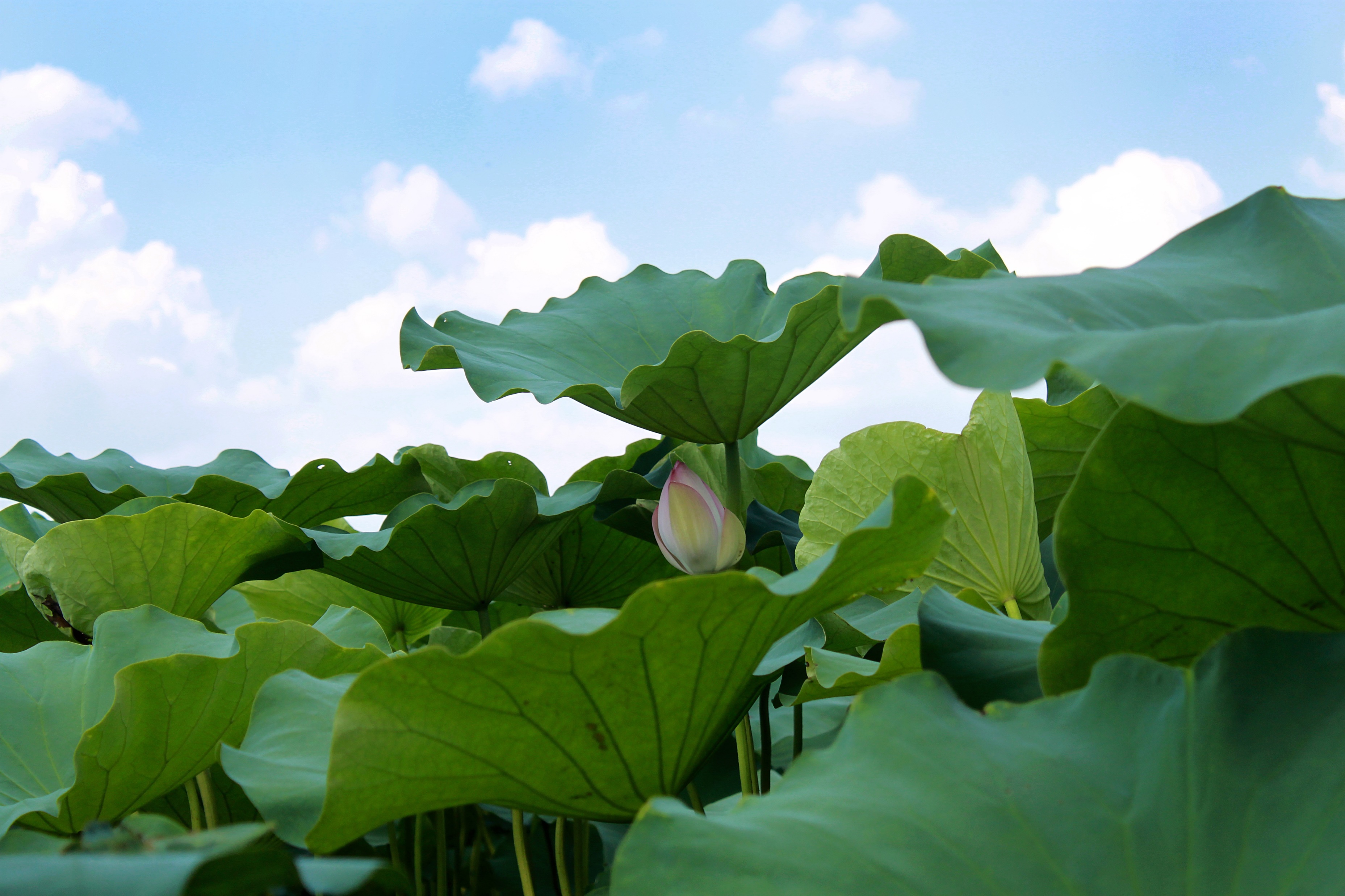 In some places the leaf of the lotus flower can grow quite large. It is flexible and lightweight.
Over 2000 years ago, Lu Ban noticed a group of children shielding themselves from the rain with lotus leaves. He used silk and bamboo to recreate the leaf and developed the first umbrella.
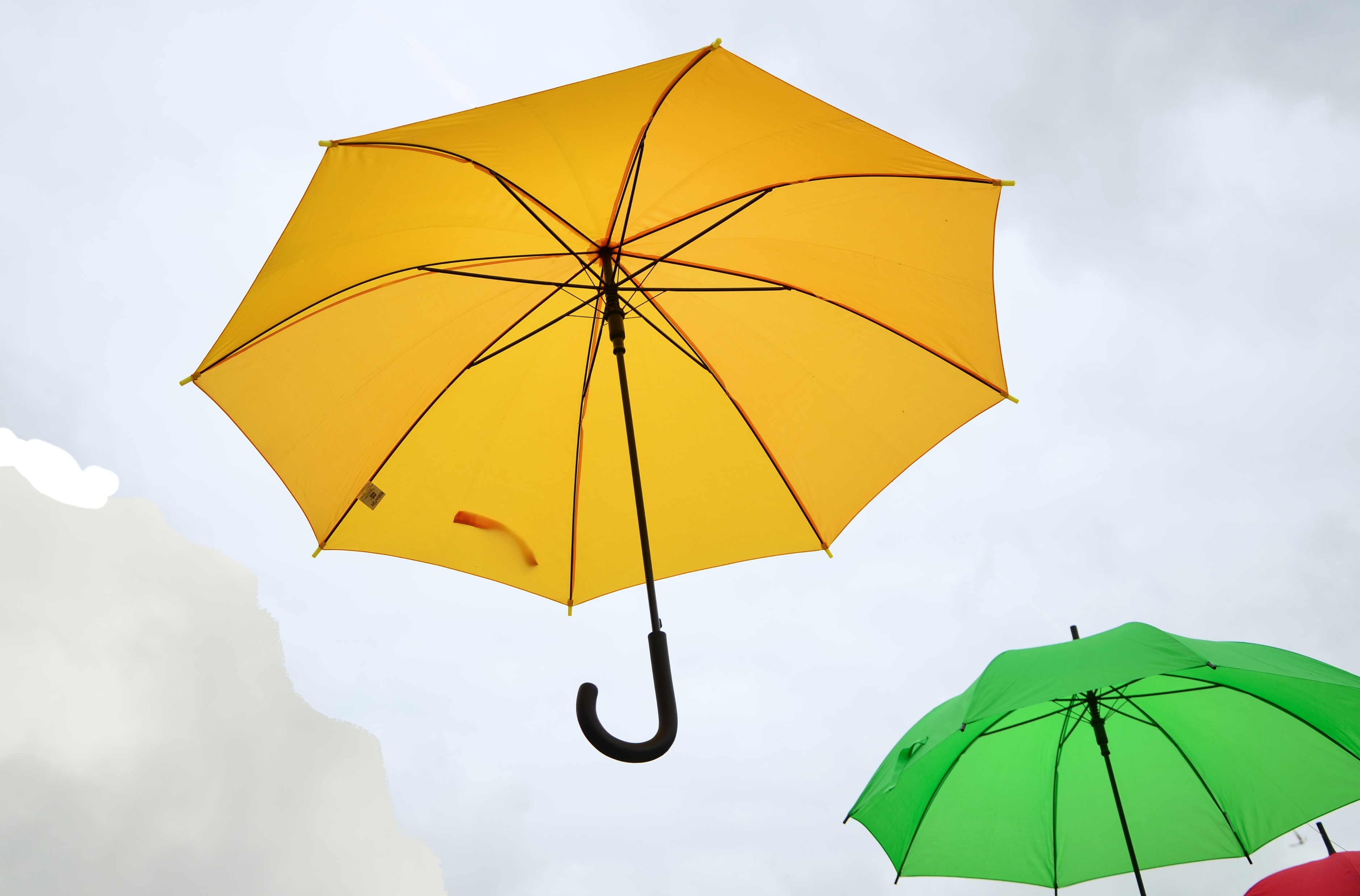 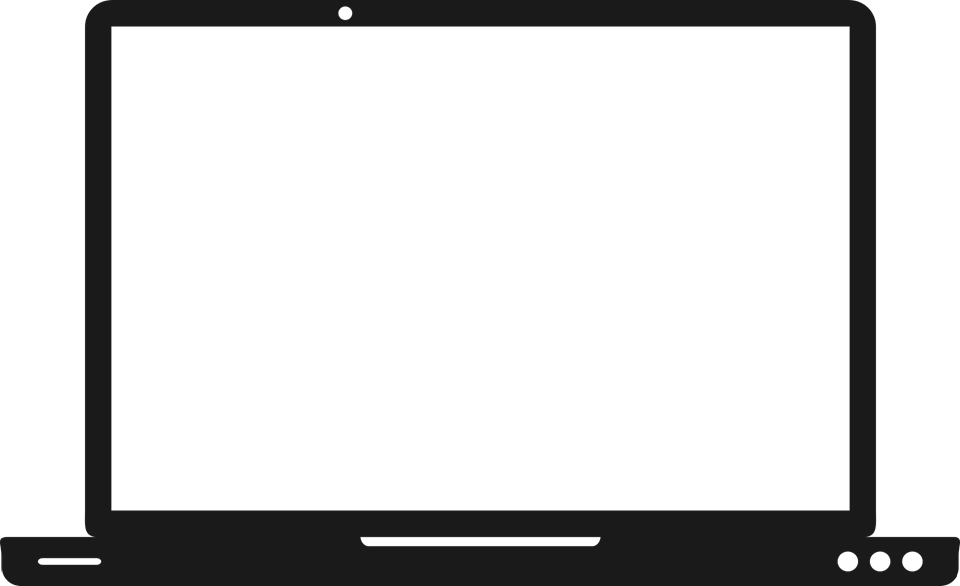 [Speaker Notes: Describe the key trait, ask if someone wants to suggest the match.
Next slide, show the match. Describe it, and then ask if someone wants to guess type of biomimicry.]
Session 6
Harnessing Nature: Biomimicry
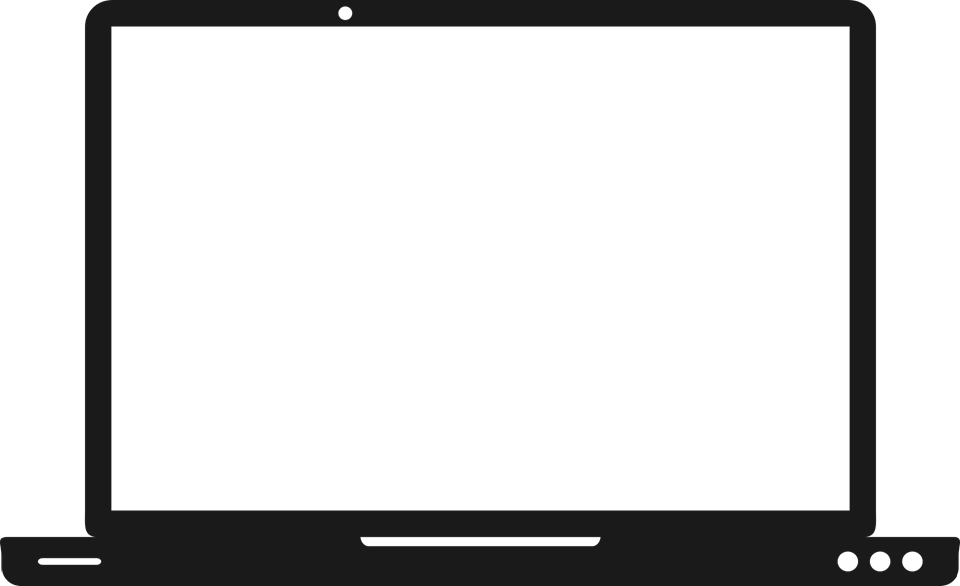 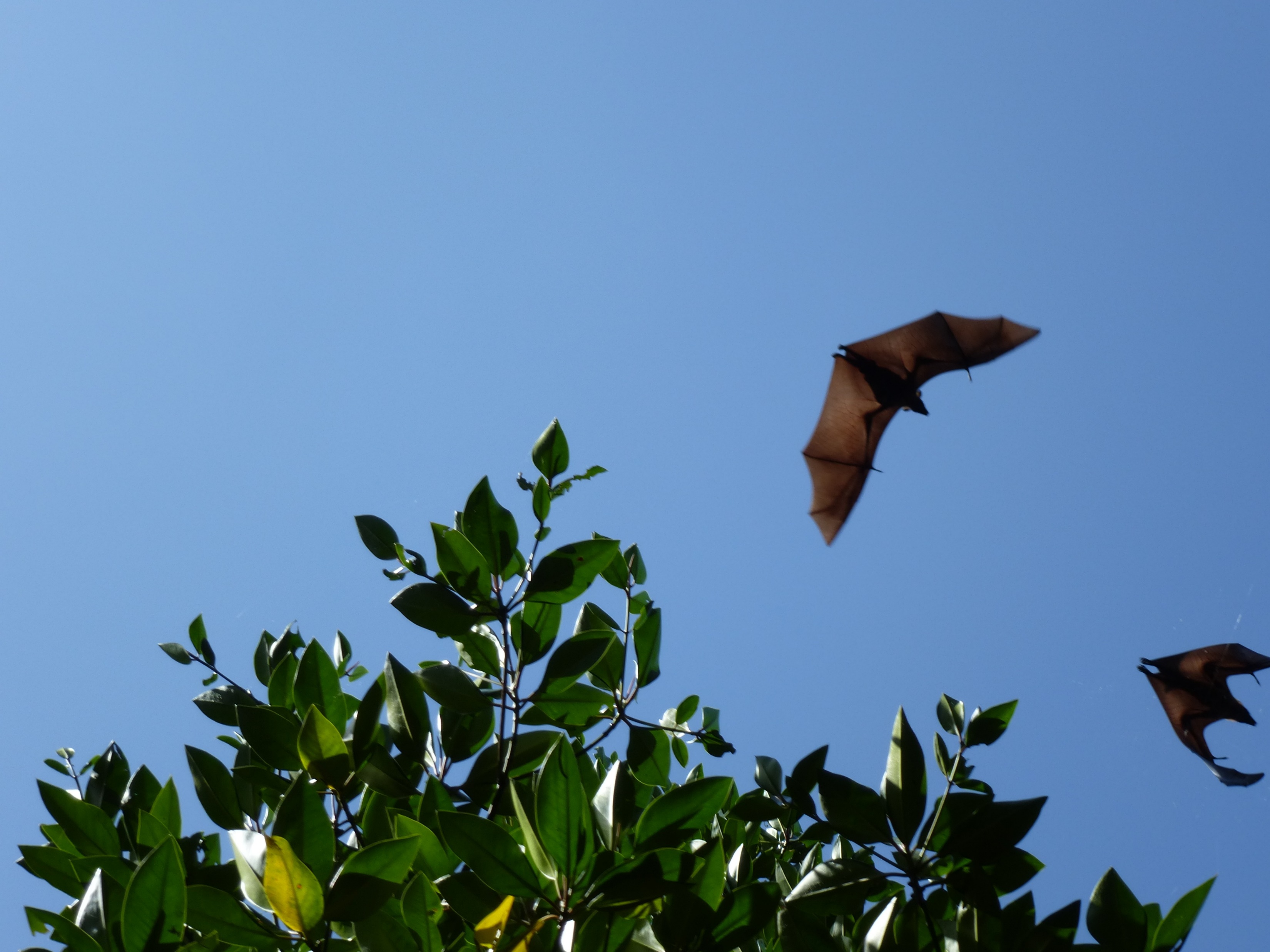 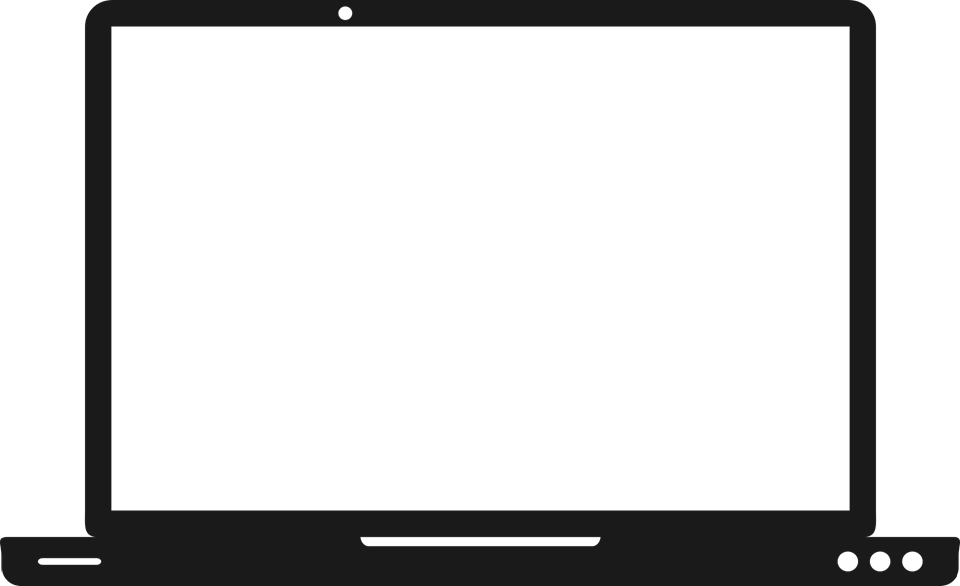 [Speaker Notes: Describe the key trait, ask if someone wants to suggest the match.
Next slide, show the match.]
Session 6
Harnessing Nature: Biomimicry
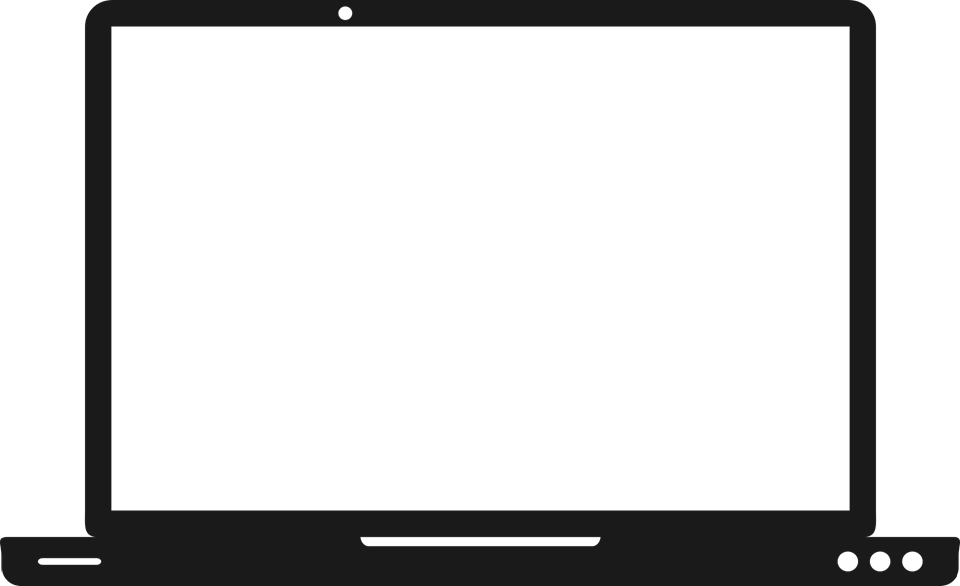 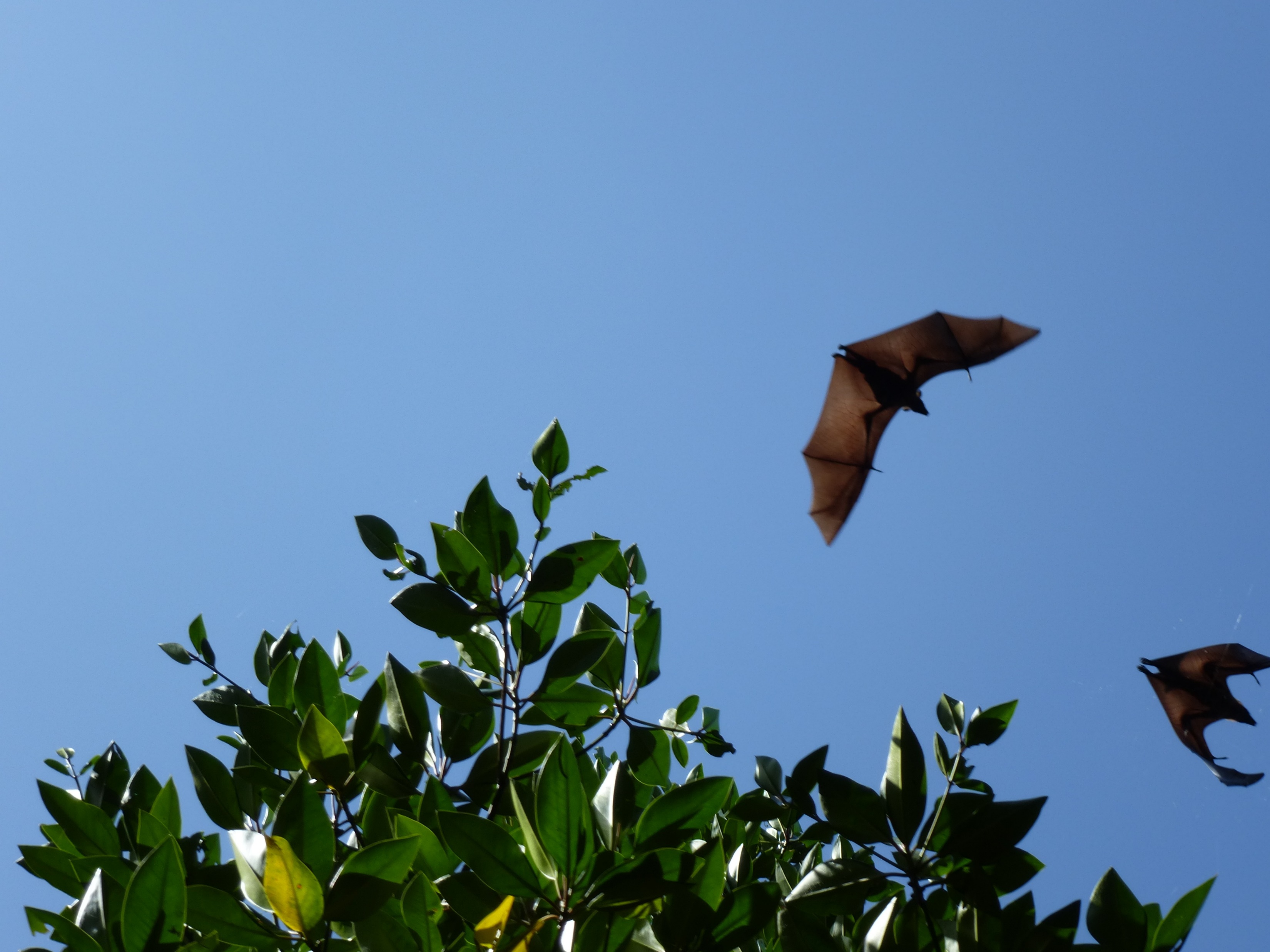 The bone structure in the wings of bats and many birds enable them to fly across the sky.
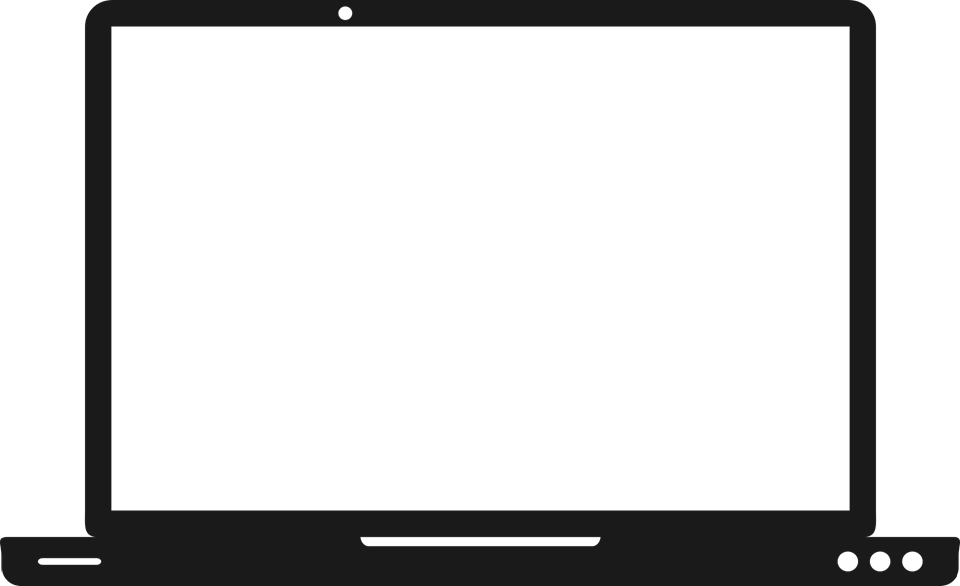 [Speaker Notes: Describe the key trait, ask if someone wants to suggest the match.
Next slide, show the match.]
Session 6
Harnessing Nature: Biomimicry
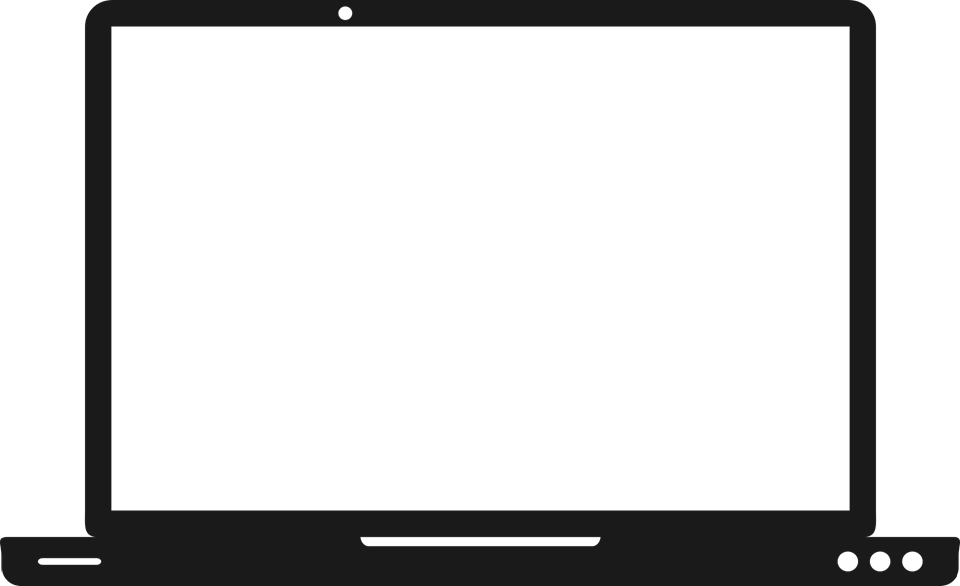 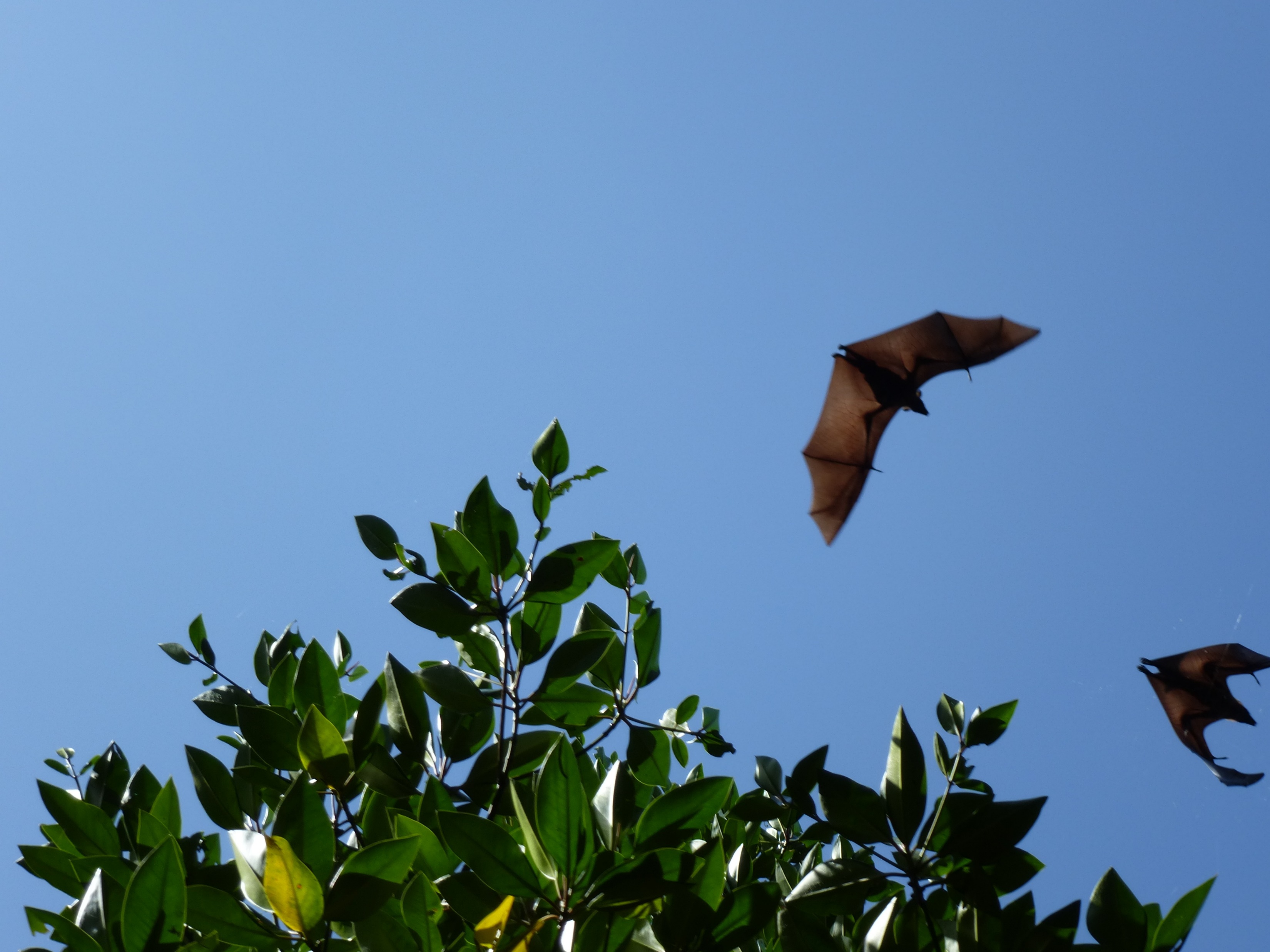 The bone structure in the wings of bats and many birds enable them to fly across the sky.
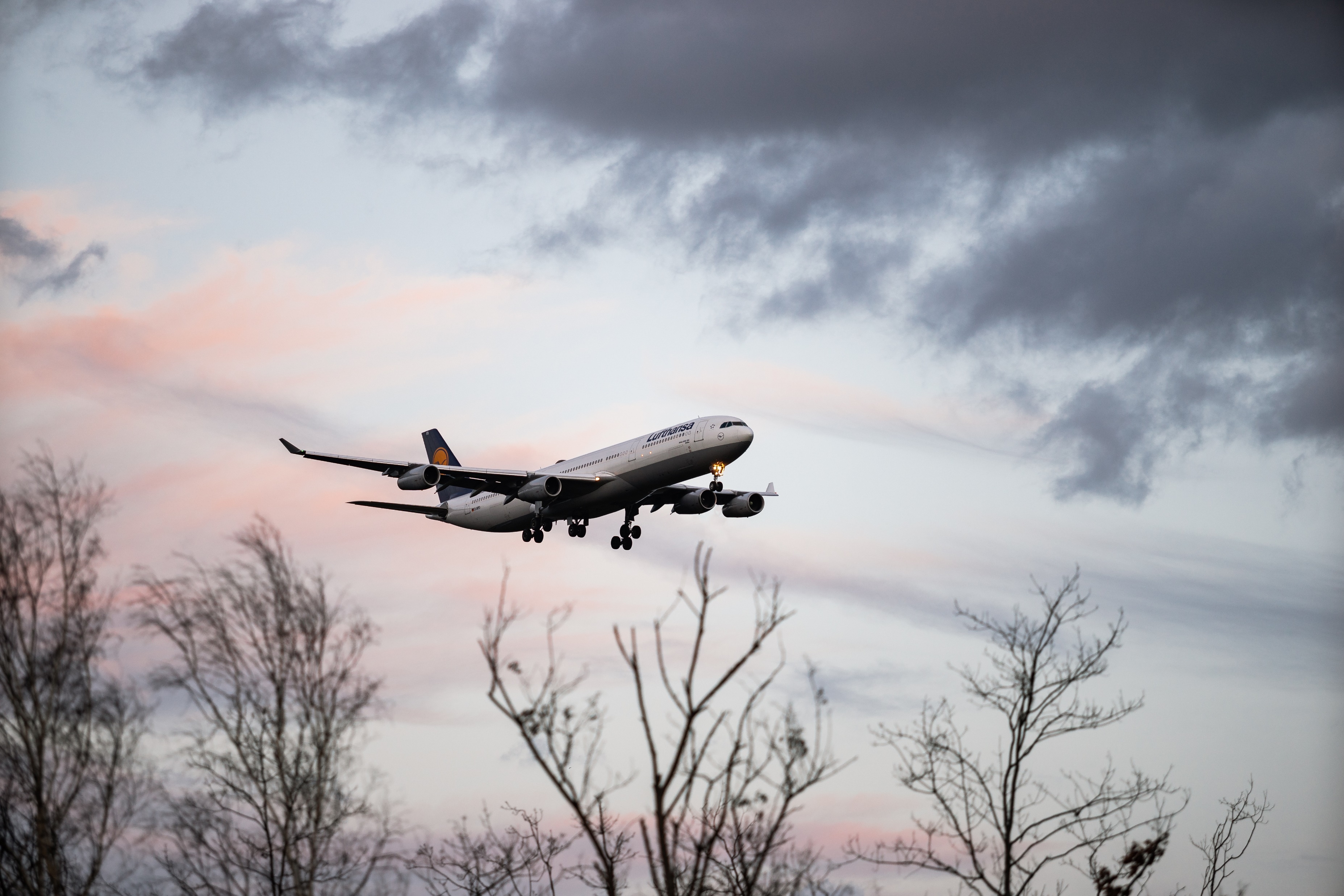 This structure inspired both Leonardo da Vinci and the Wright brothers to create the first flying machines, paving the way for air travel as we know it.
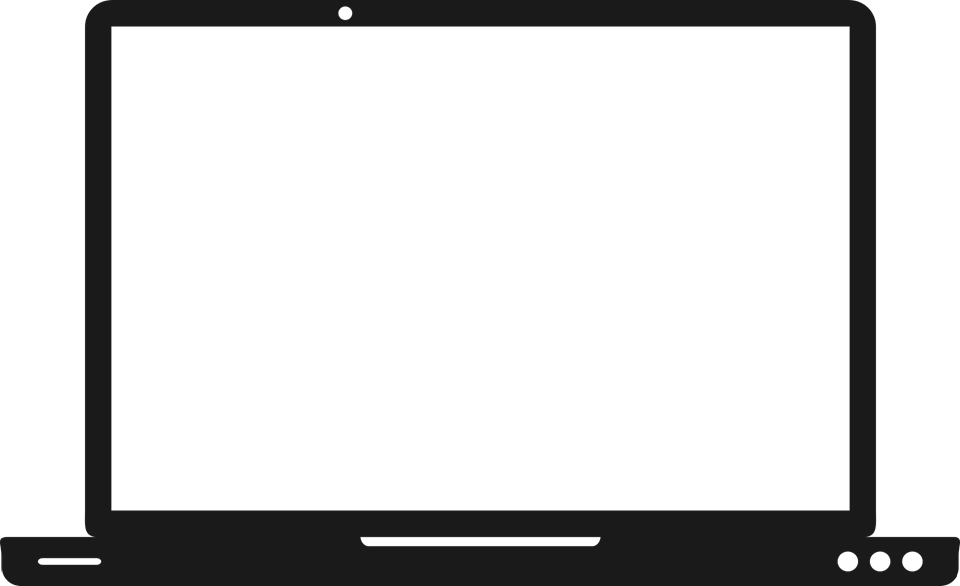 Session 6
Harnessing Nature: Biomimicry
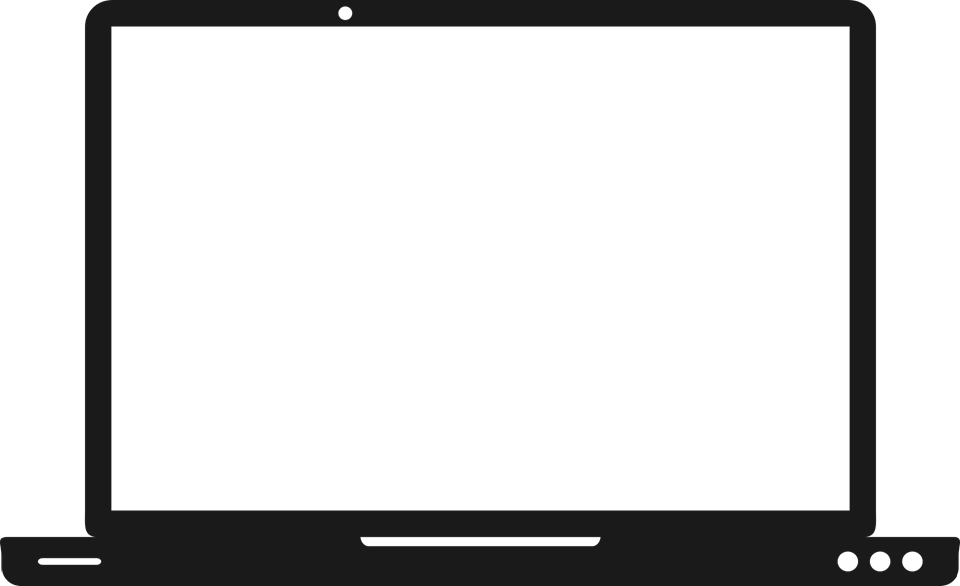 The slim hook structure of the burr enables it to attach to passing by animals (and people) to help spread seeds.
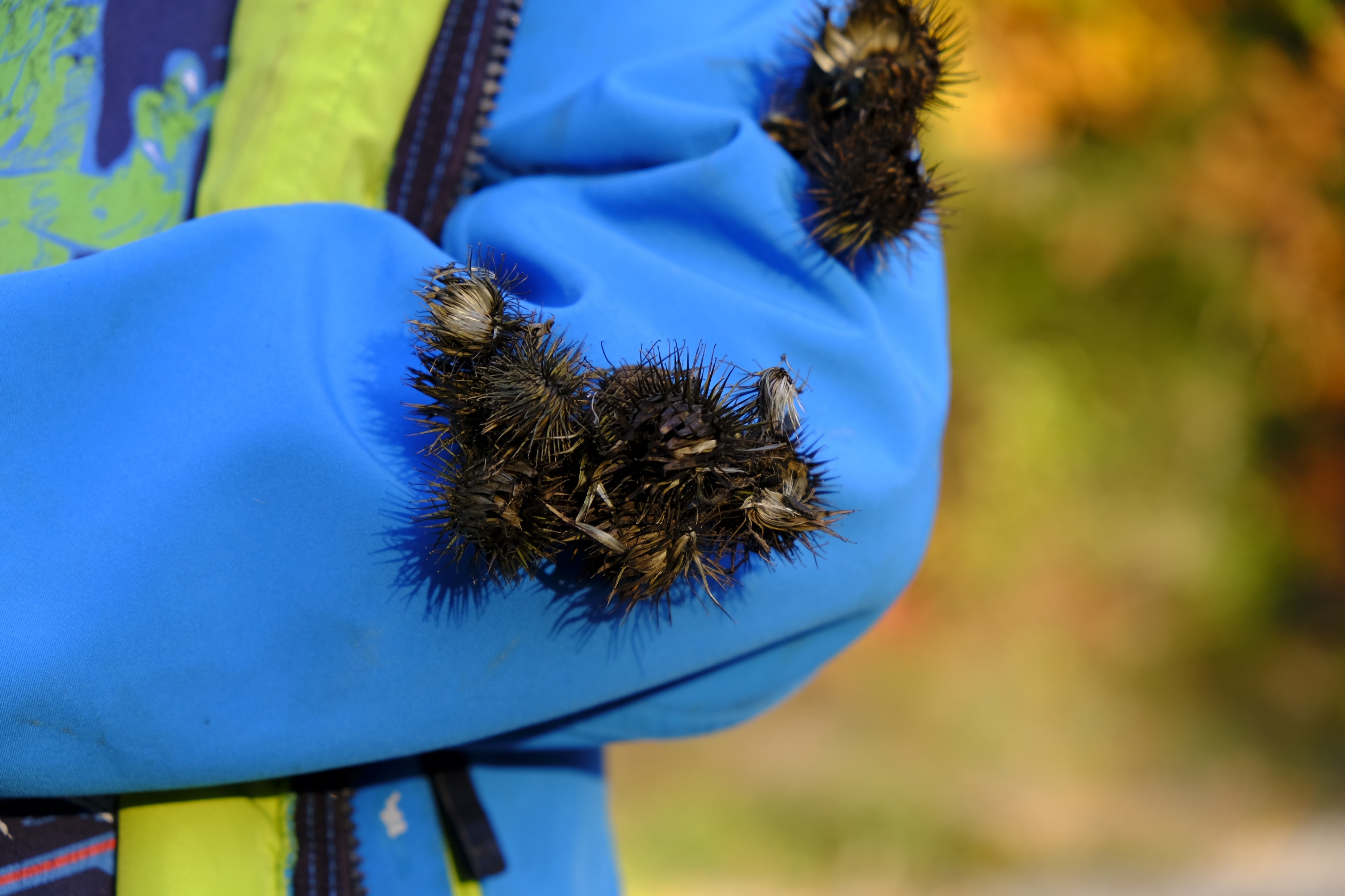 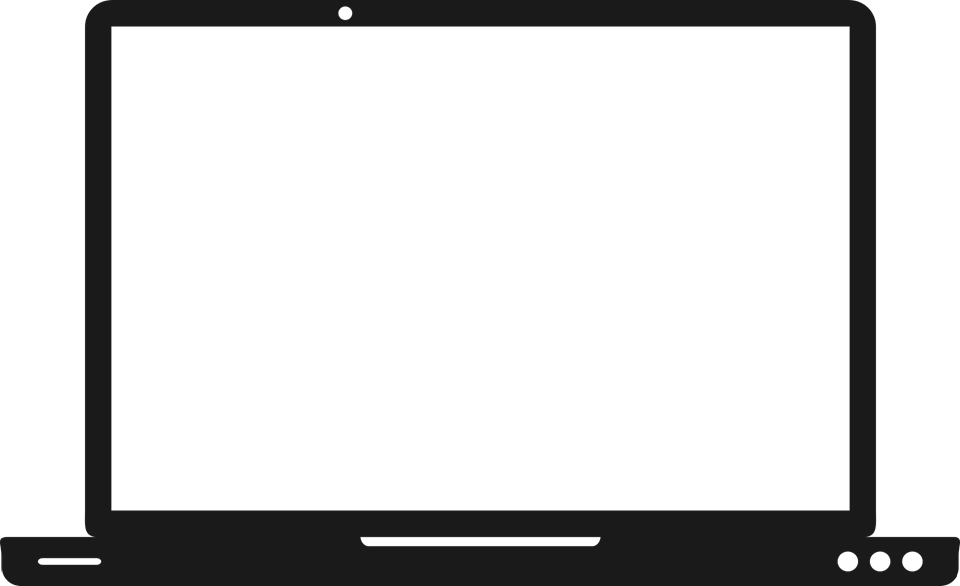 [Speaker Notes: Describe the key trait, ask if someone wants to suggest the match.
Next slide, show the match.]
Session 6
Harnessing Nature: Biomimicry
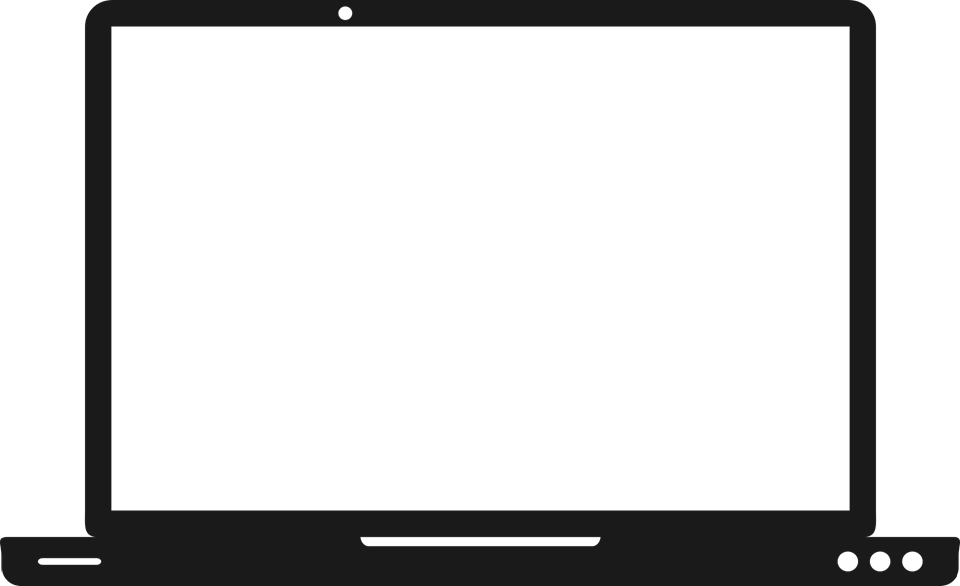 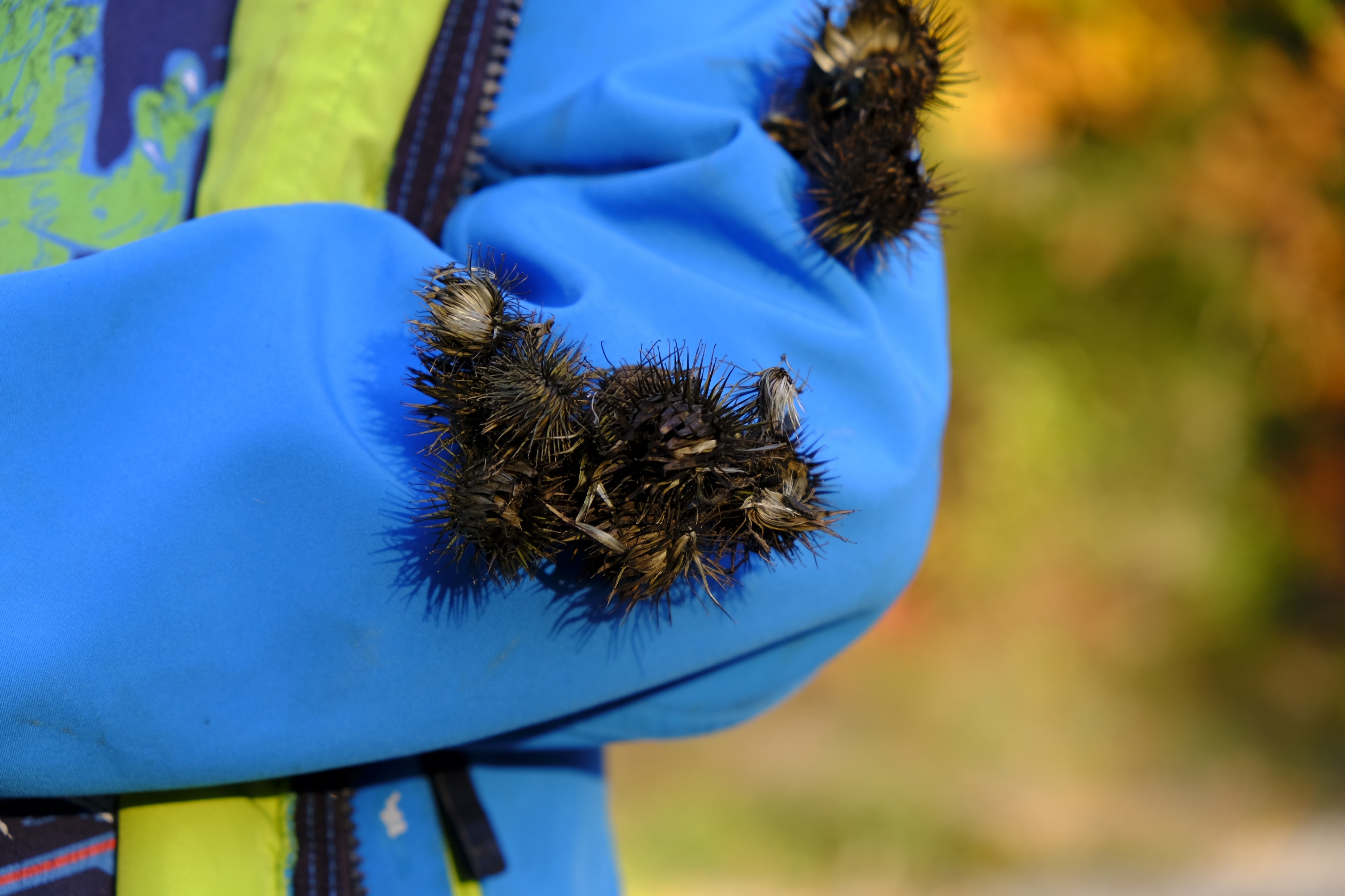 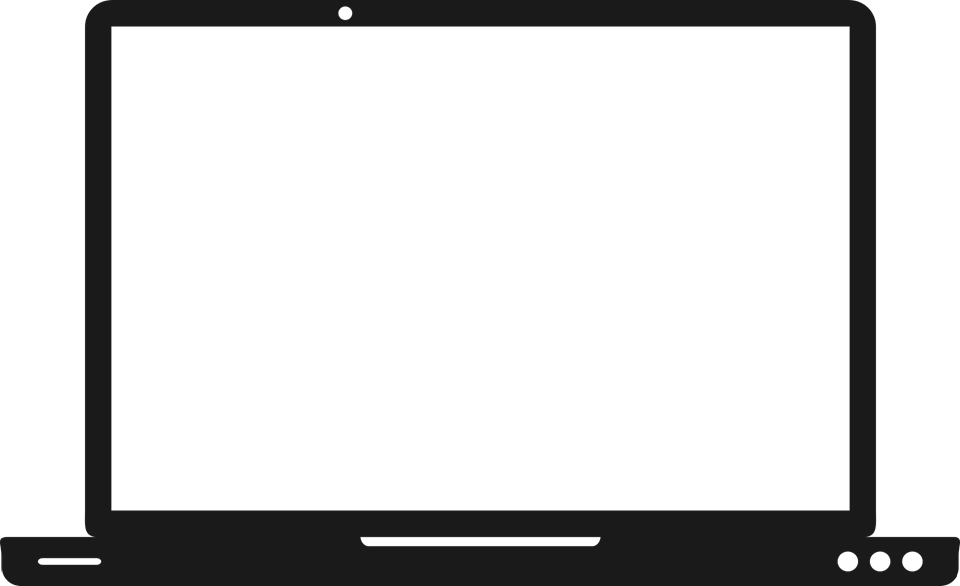 [Speaker Notes: Describe the key trait, ask if someone wants to suggest the match.
Next slide, show the match.]
Session 6
Harnessing Nature: Biomimicry
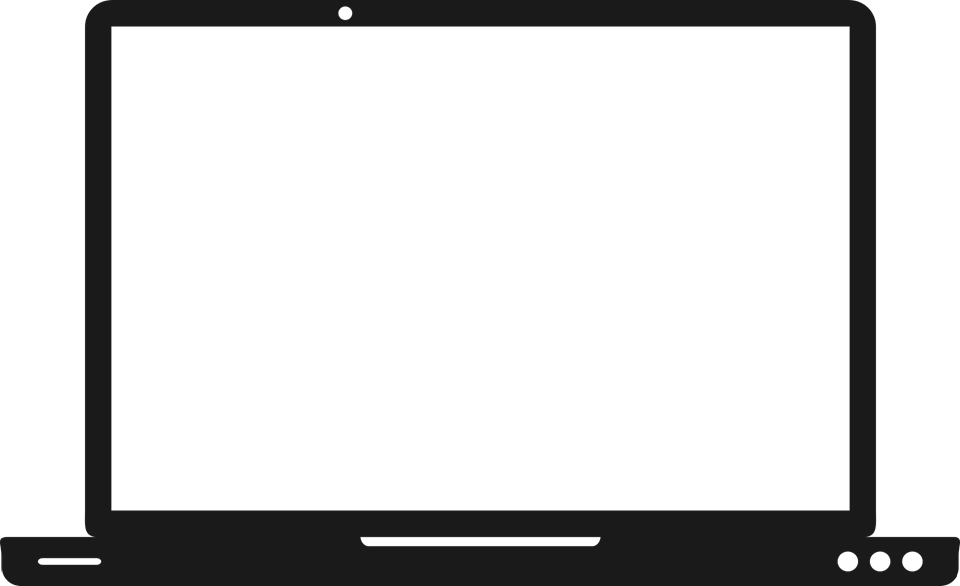 The slim hook structure of the burr enables it to attach to passing by animals (and people) to help spread seeds.
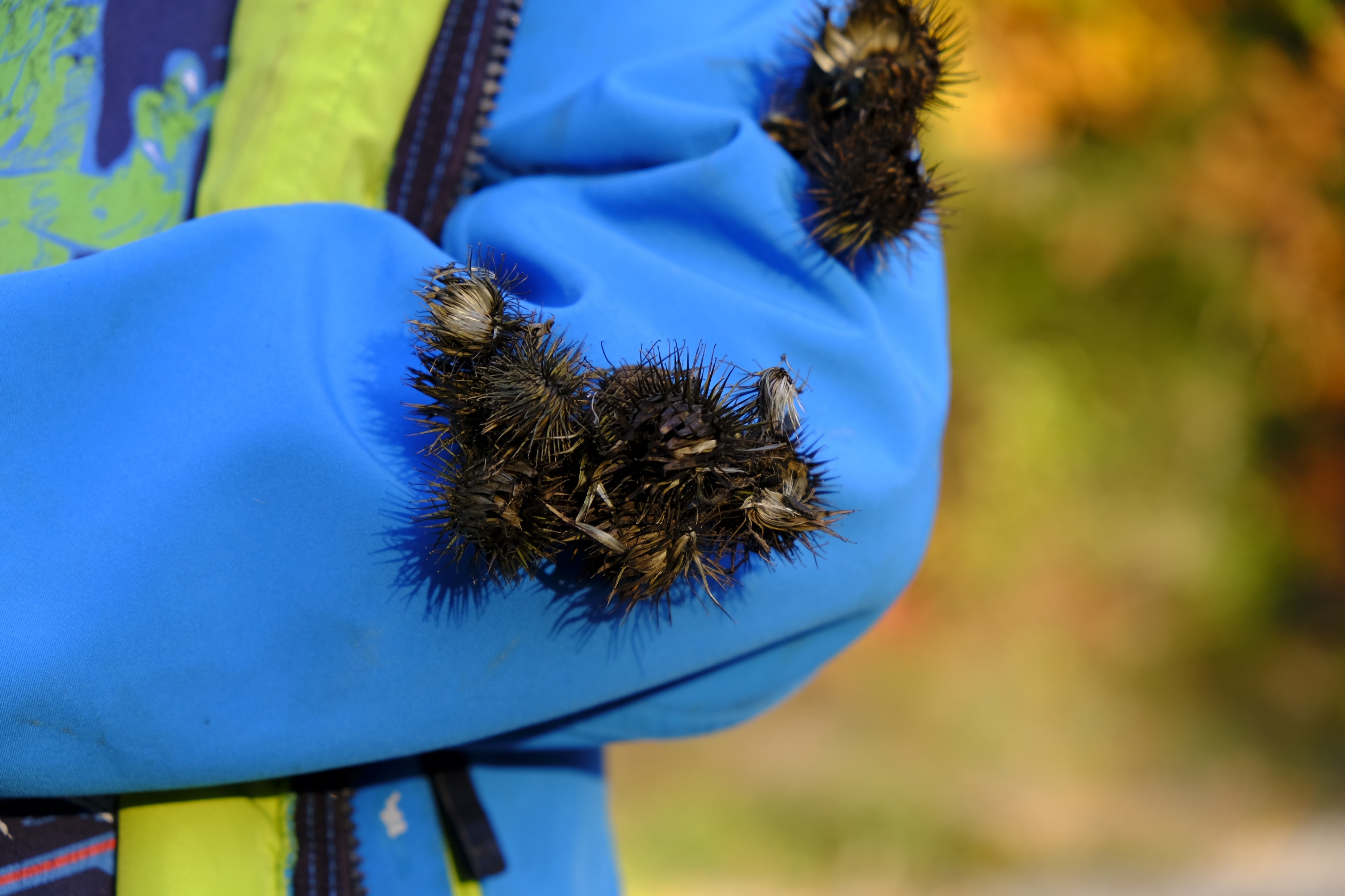 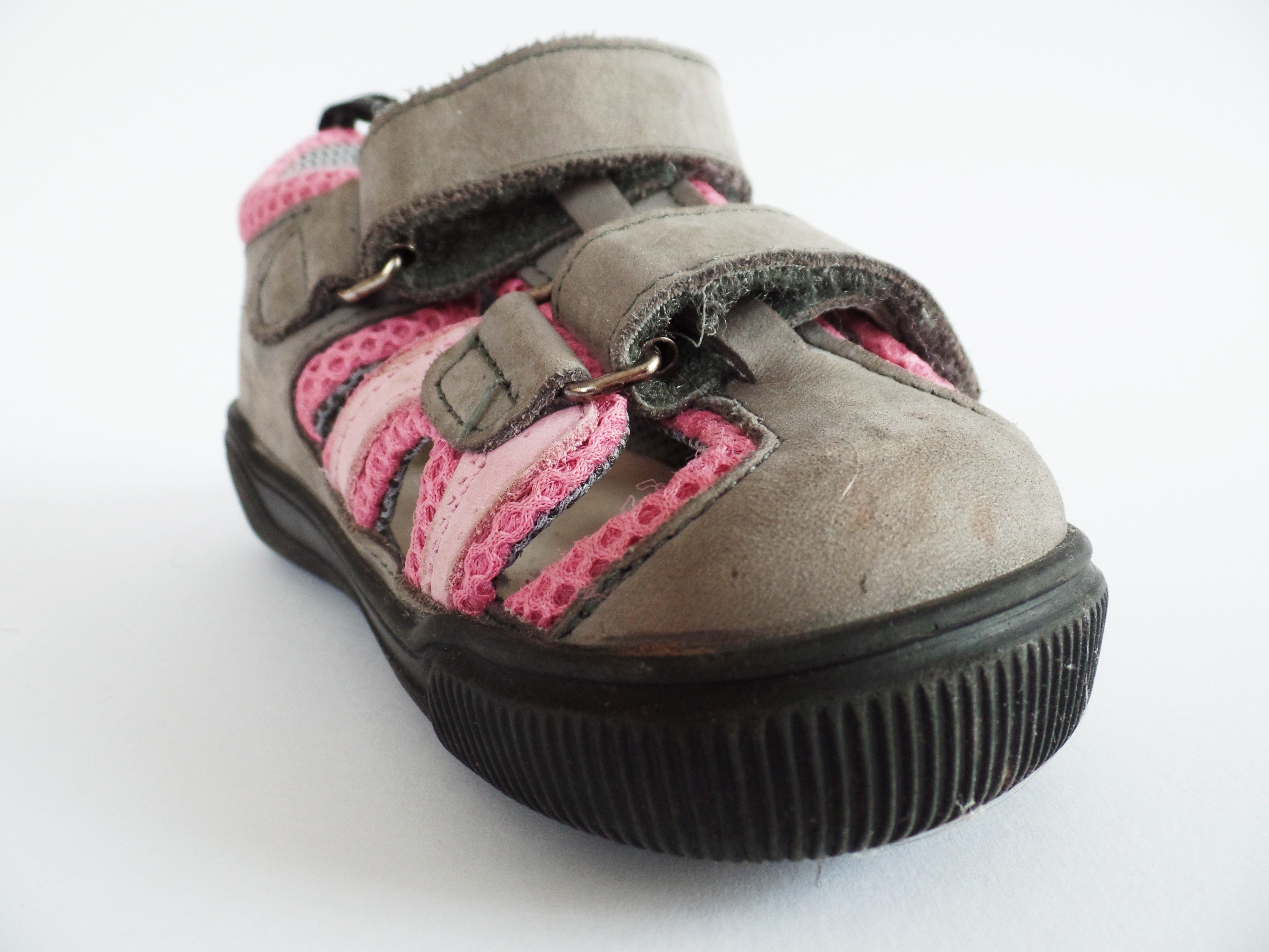 This structure the development of the hook & loop structure of Velcro™.
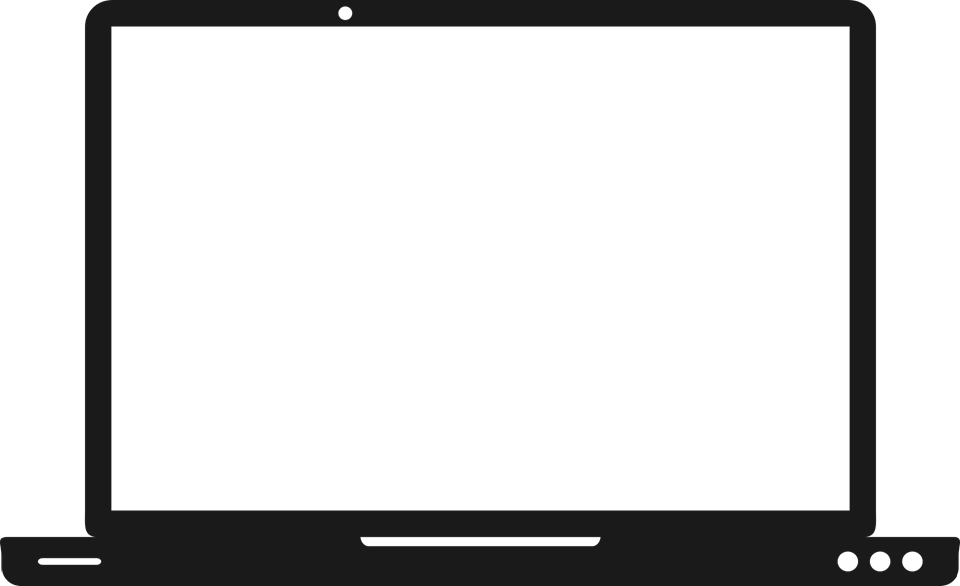 Session 6
Harnessing Nature: Biomimicry
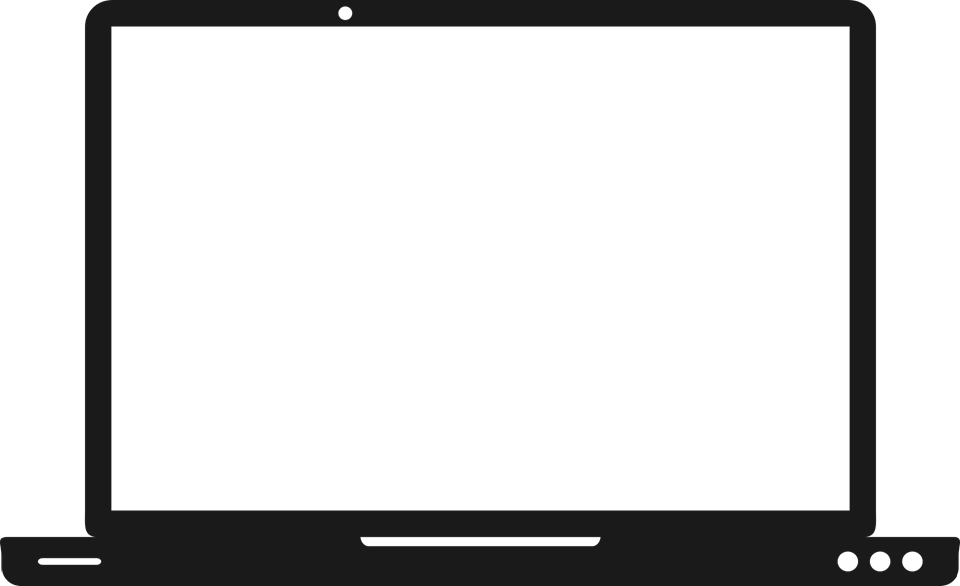 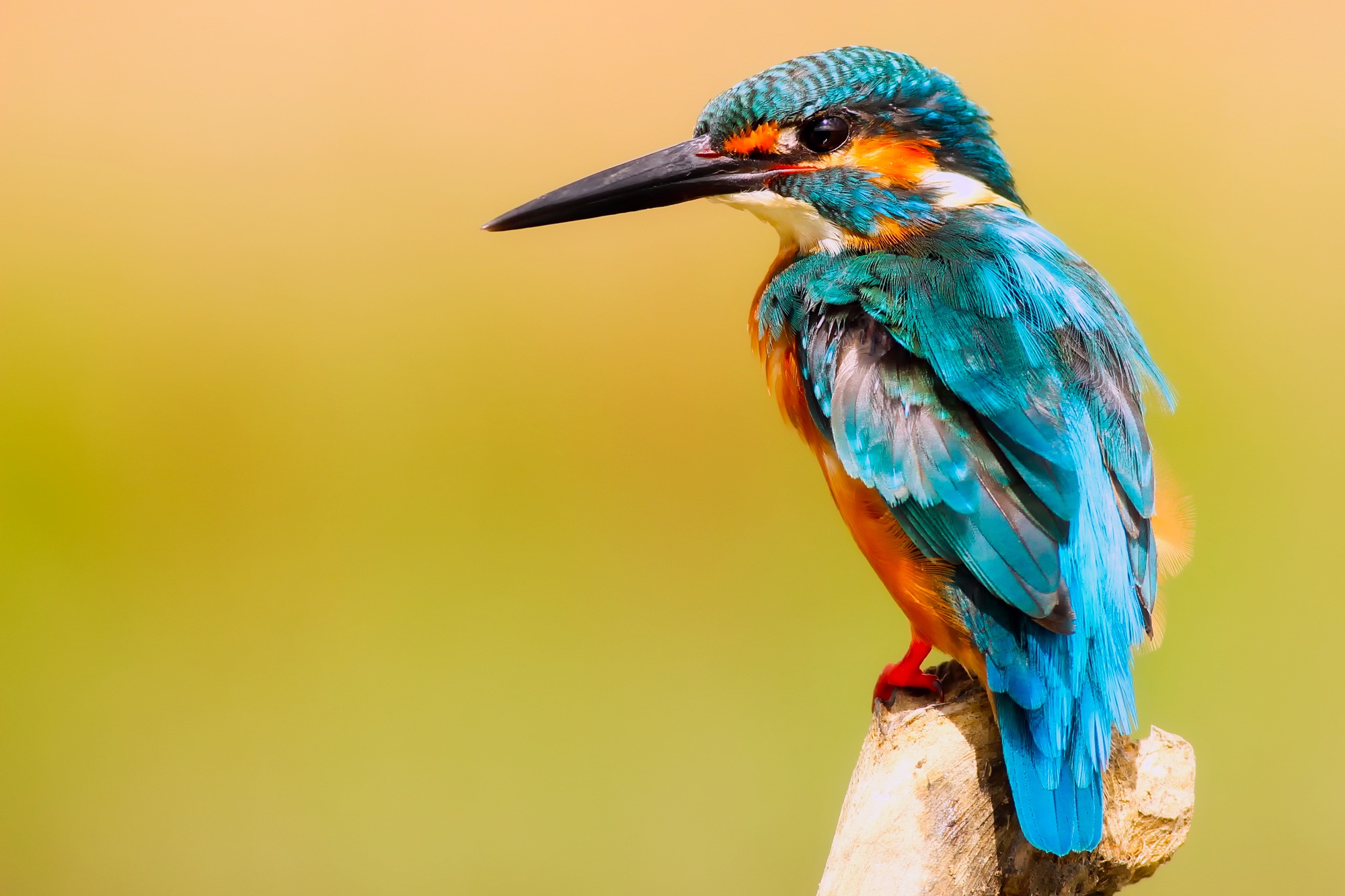 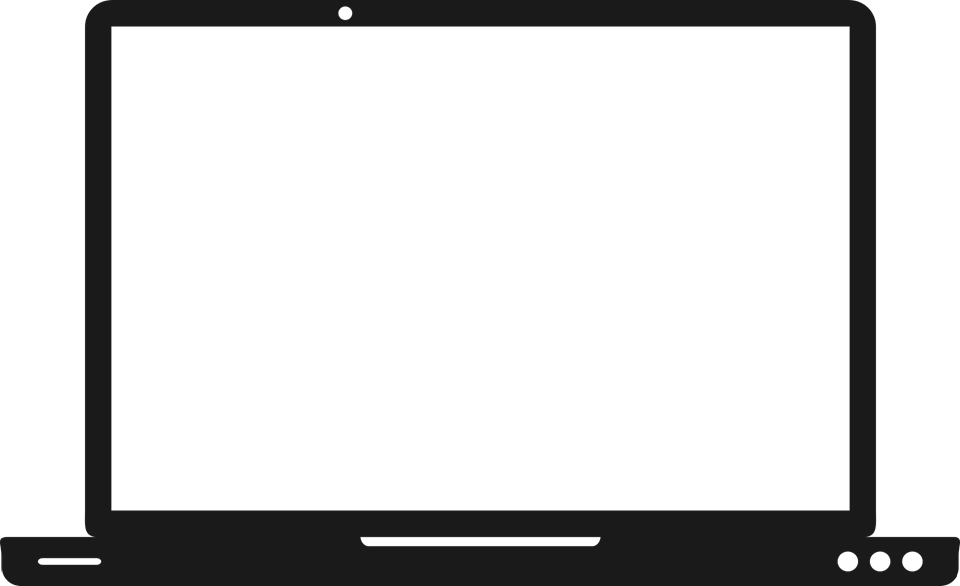 [Speaker Notes: Describe the key trait, ask if someone wants to suggest the match.
Next slide, show the match.]
Session 6
Harnessing Nature: Biomimicry
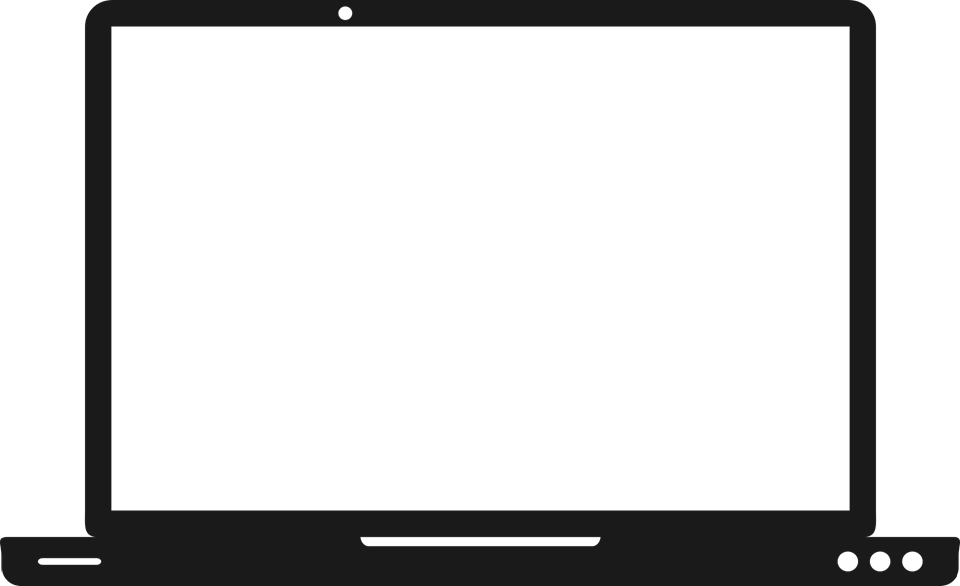 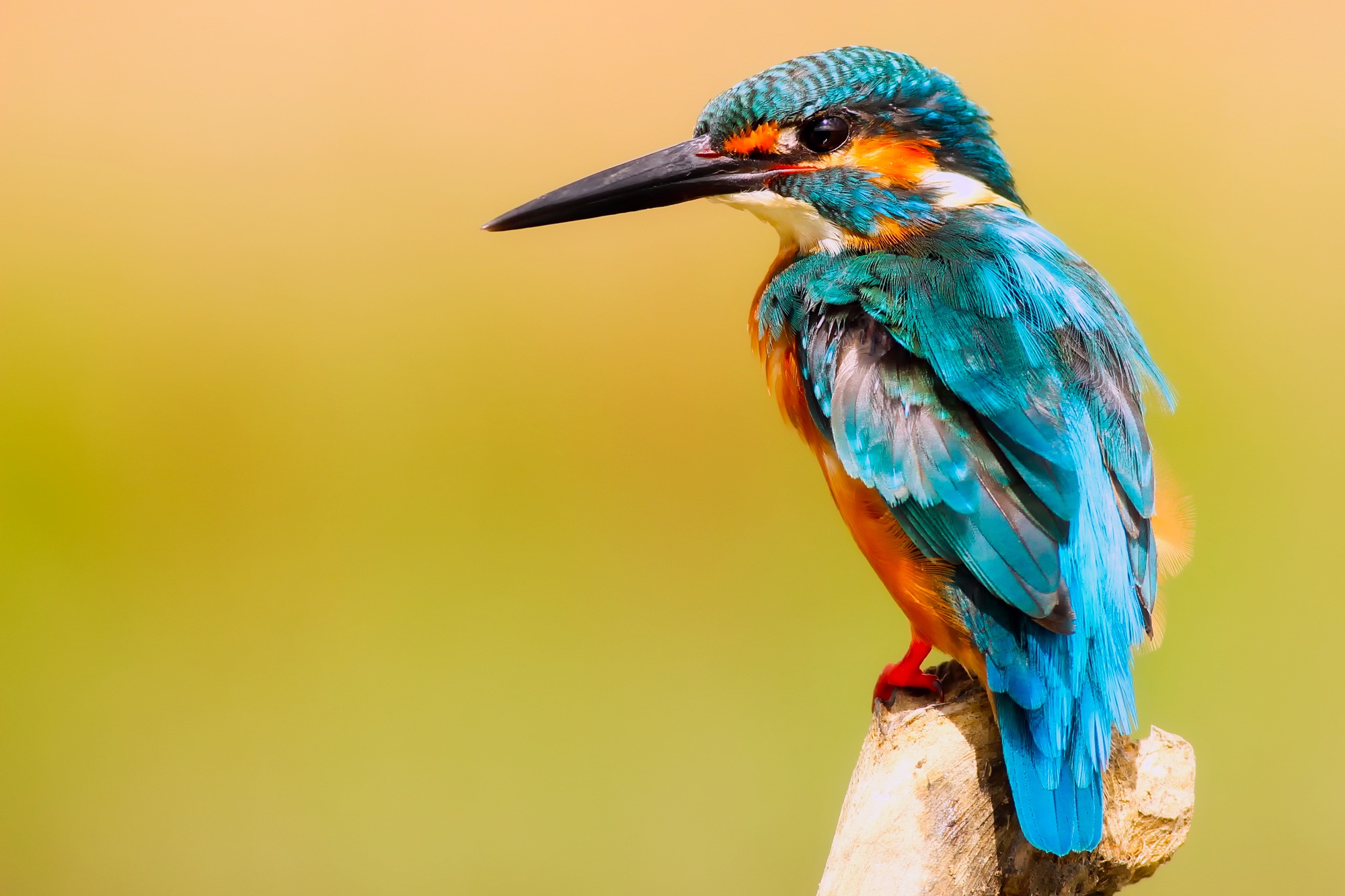 The shape of the kingfisher’s head enables it to dive into the water quickly and silently to catch fish.
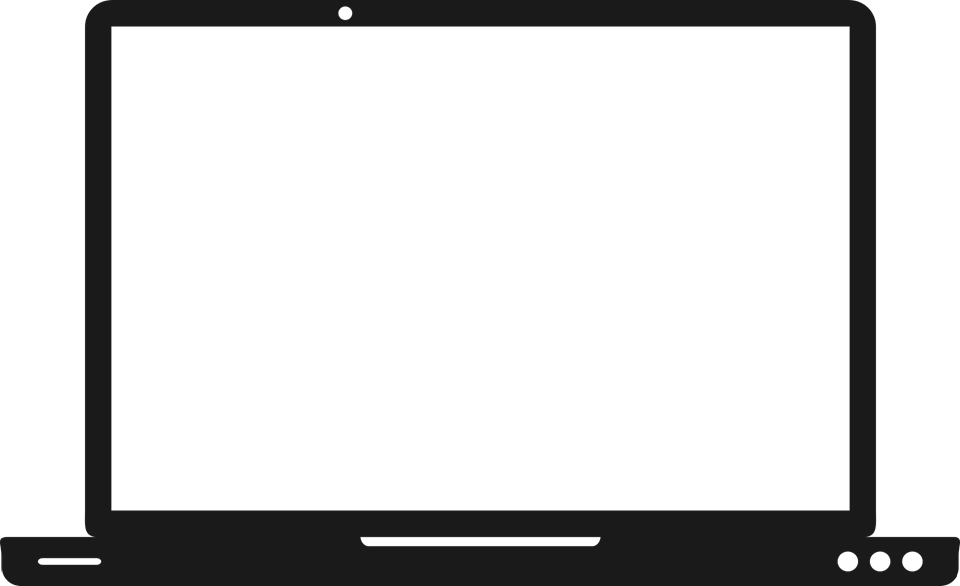 [Speaker Notes: Describe the key trait, ask if someone wants to suggest the match.
Next slide, show the match.]
Session 6
Harnessing Nature: Biomimicry
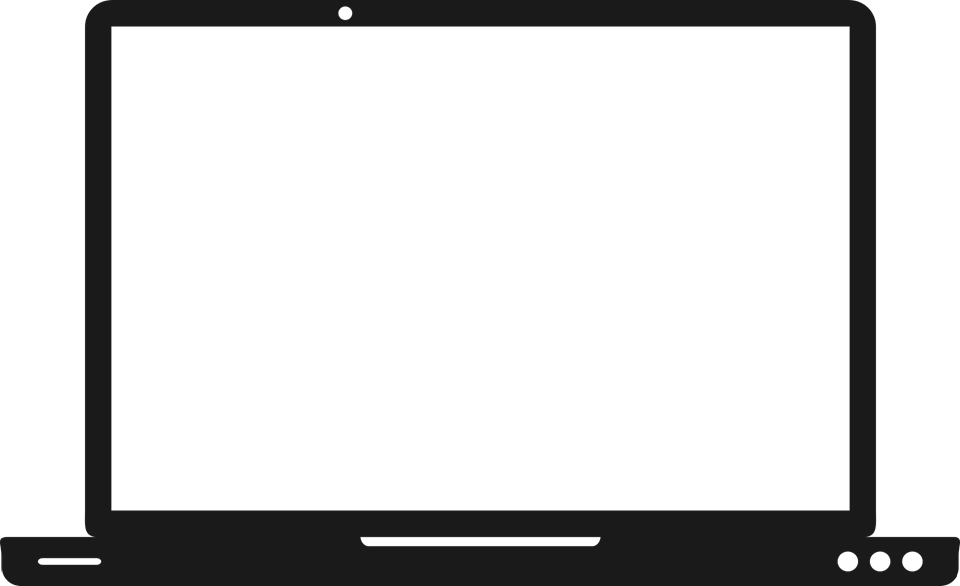 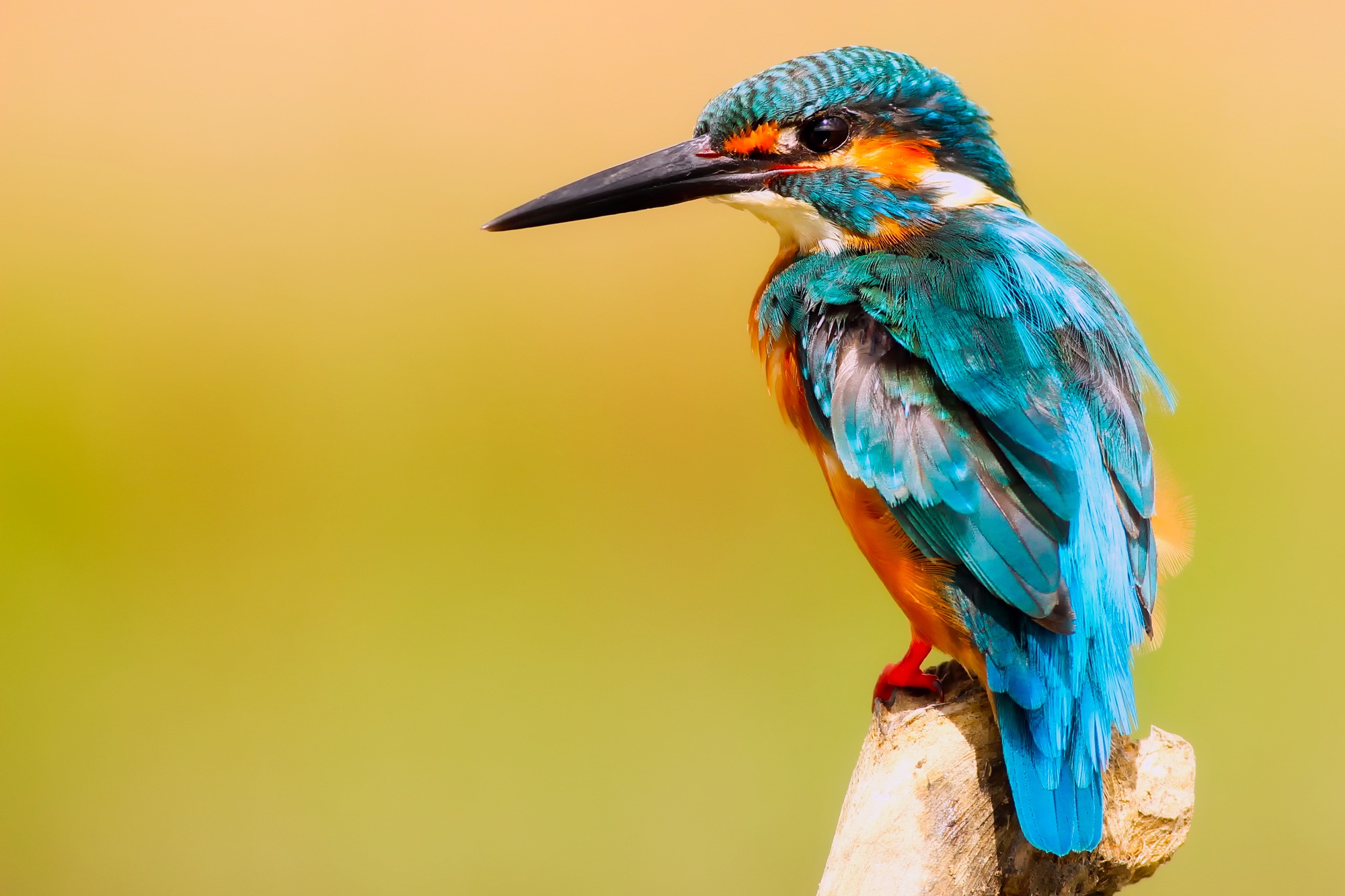 The shape of the kingfisher’s head enables it to dive into the water quickly and silently to catch fish.
The bullet train in Japan is super fast. The first design made a loud boom as it exited tunnels sure to the pressure buildup in the tunnel. When the front of the train was redesigned to look like the kingfisher head, this problem stopped!
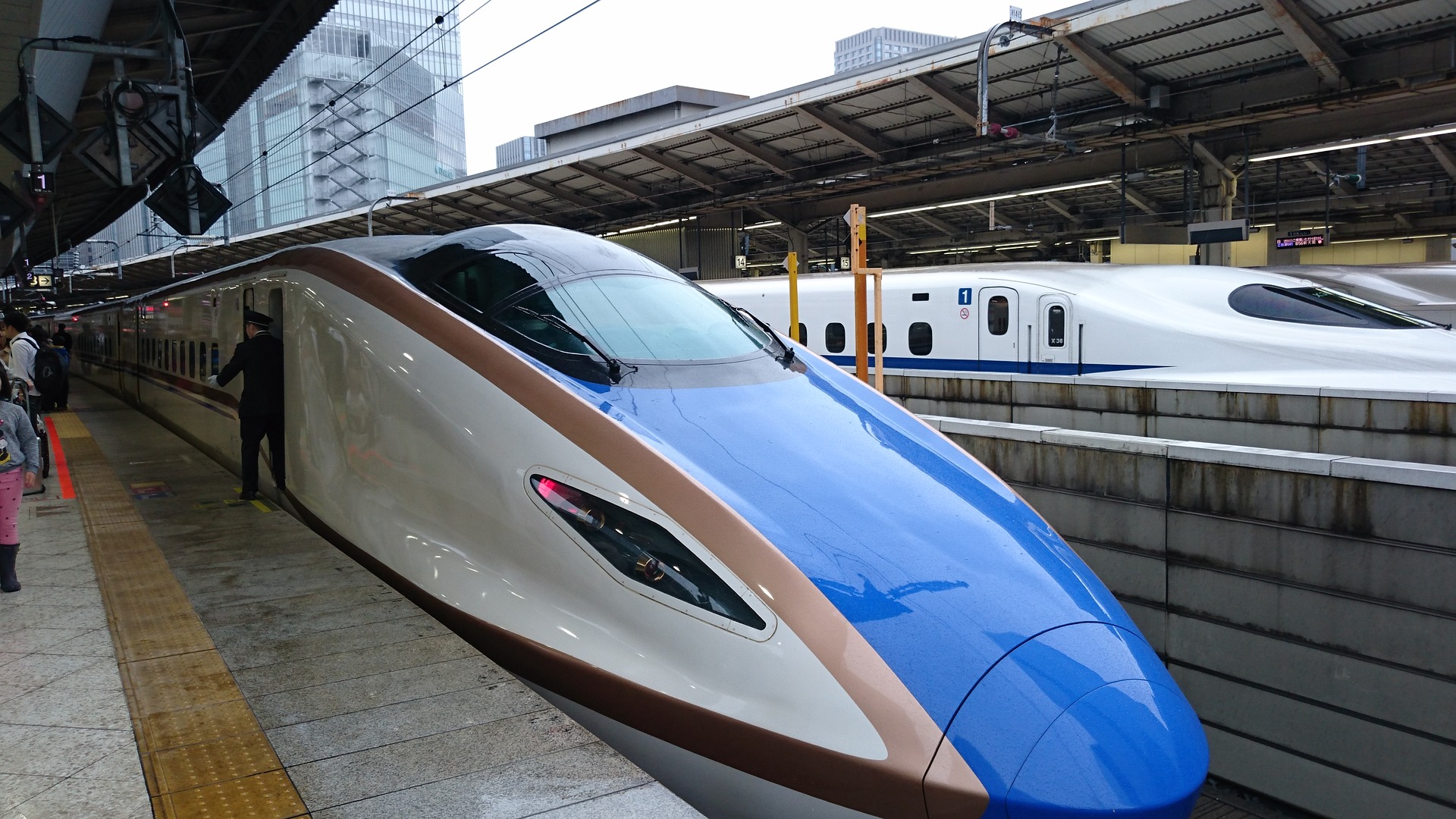 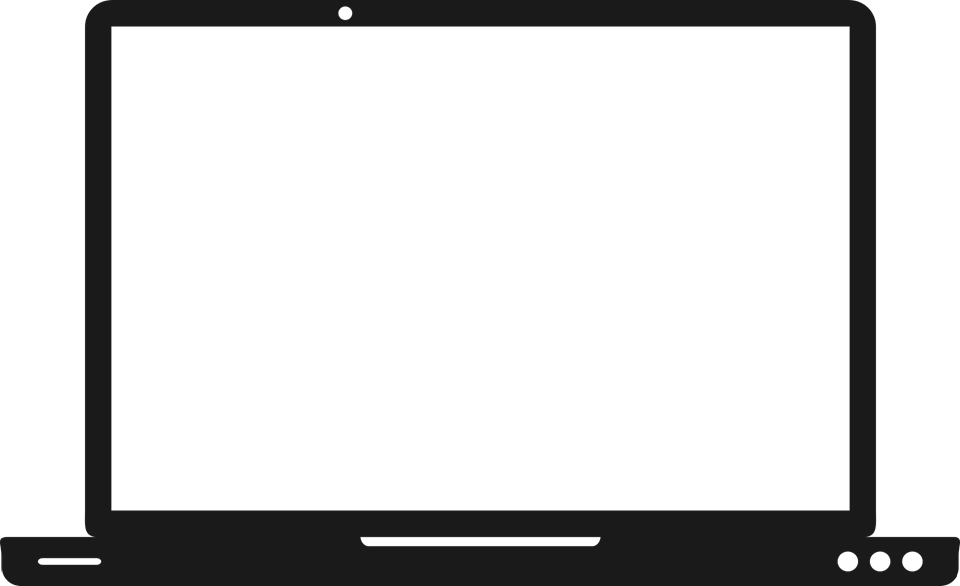 Session 6
Harnessing Nature: Biomimicry
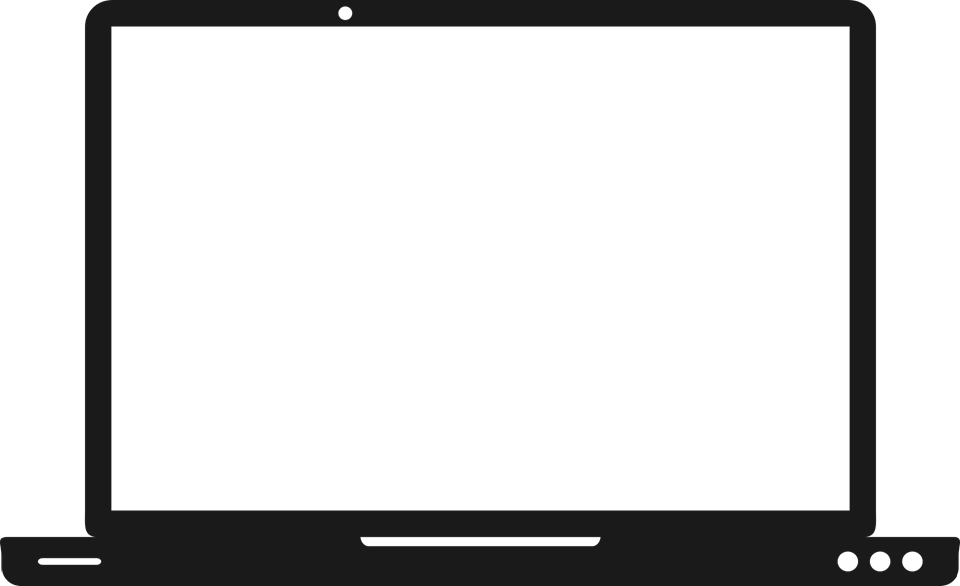 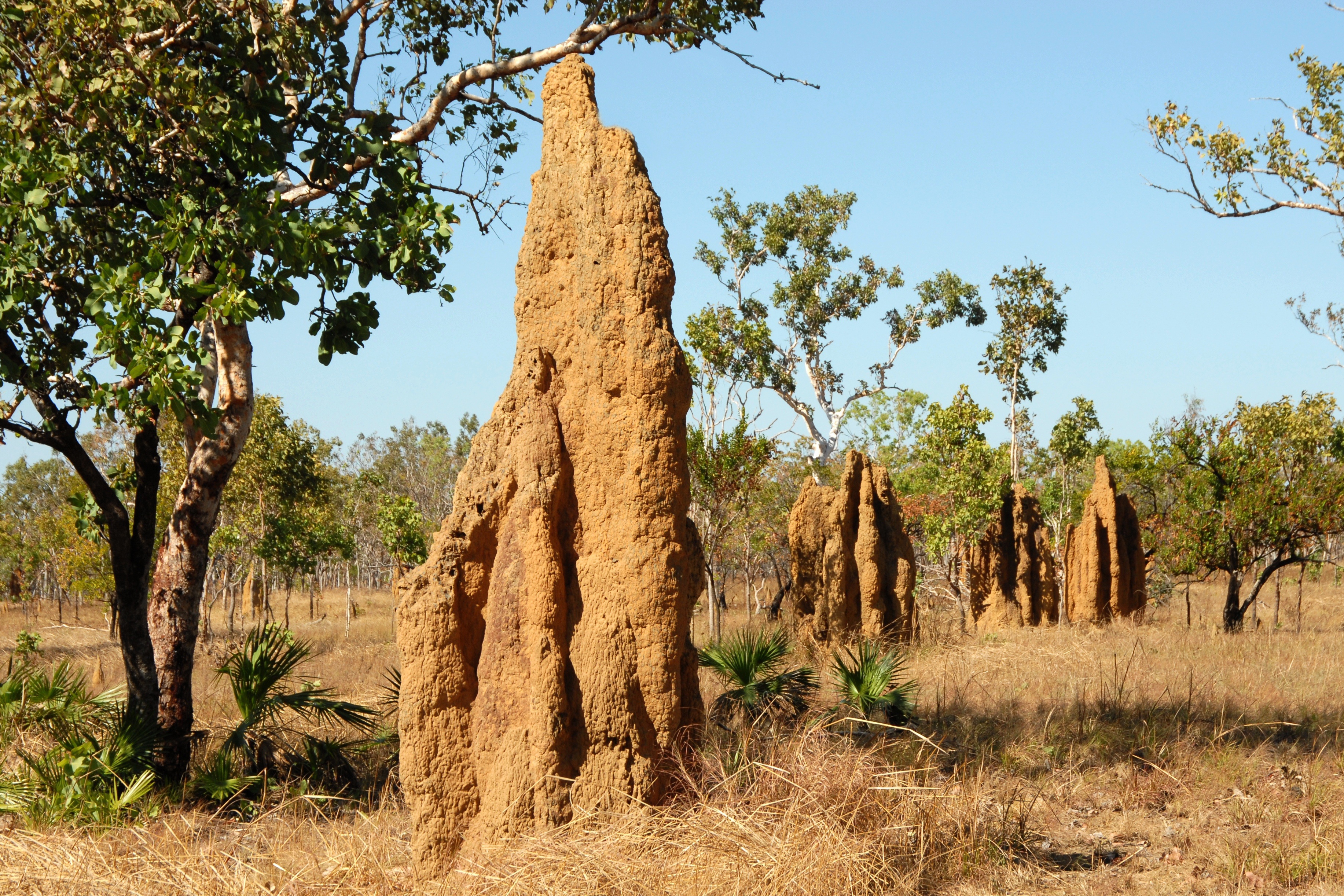 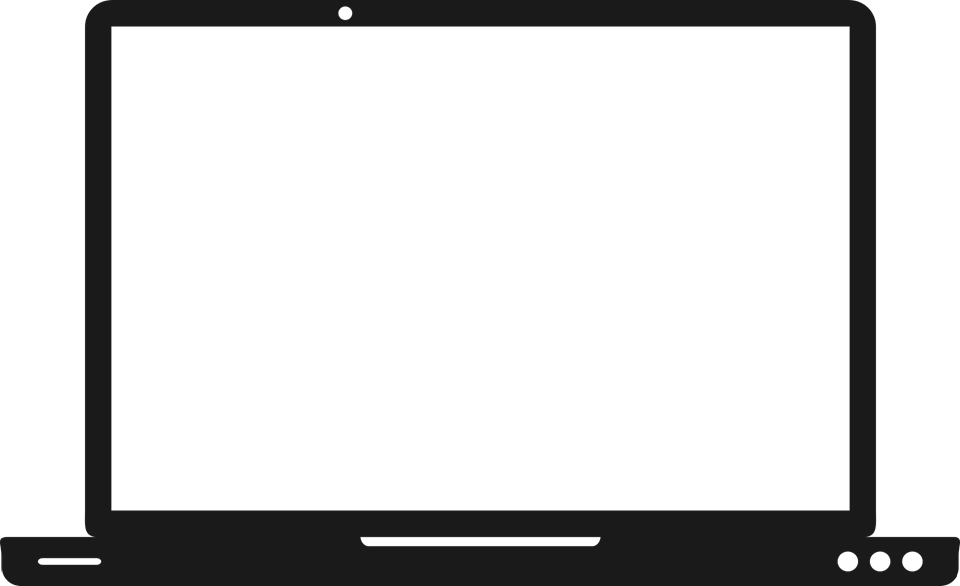 https://www.mickpearce.com/Eastgate.html
[Speaker Notes: Describe the key trait, ask if someone wants to suggest the match.
Next slide, show the match.]
Session 6
Harnessing Nature: Biomimicry
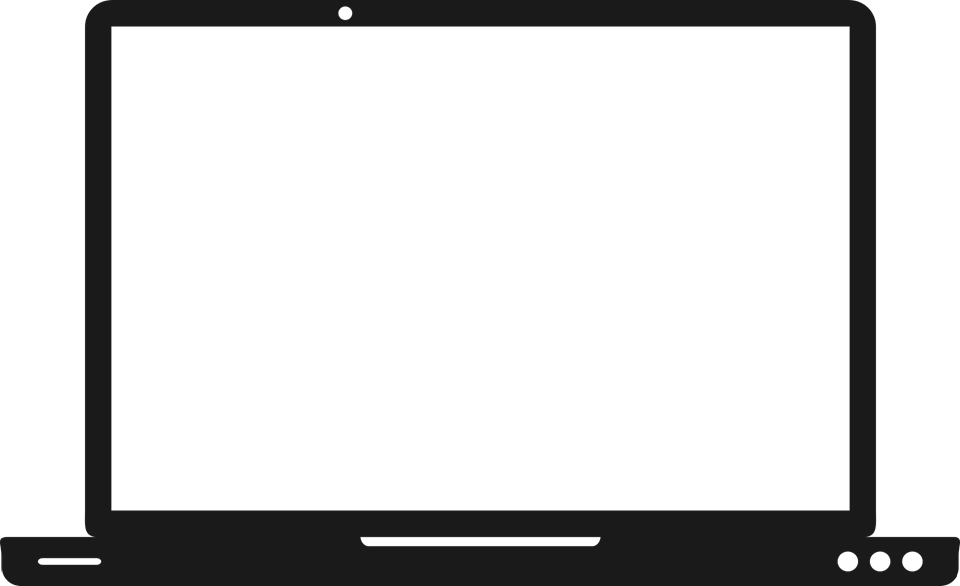 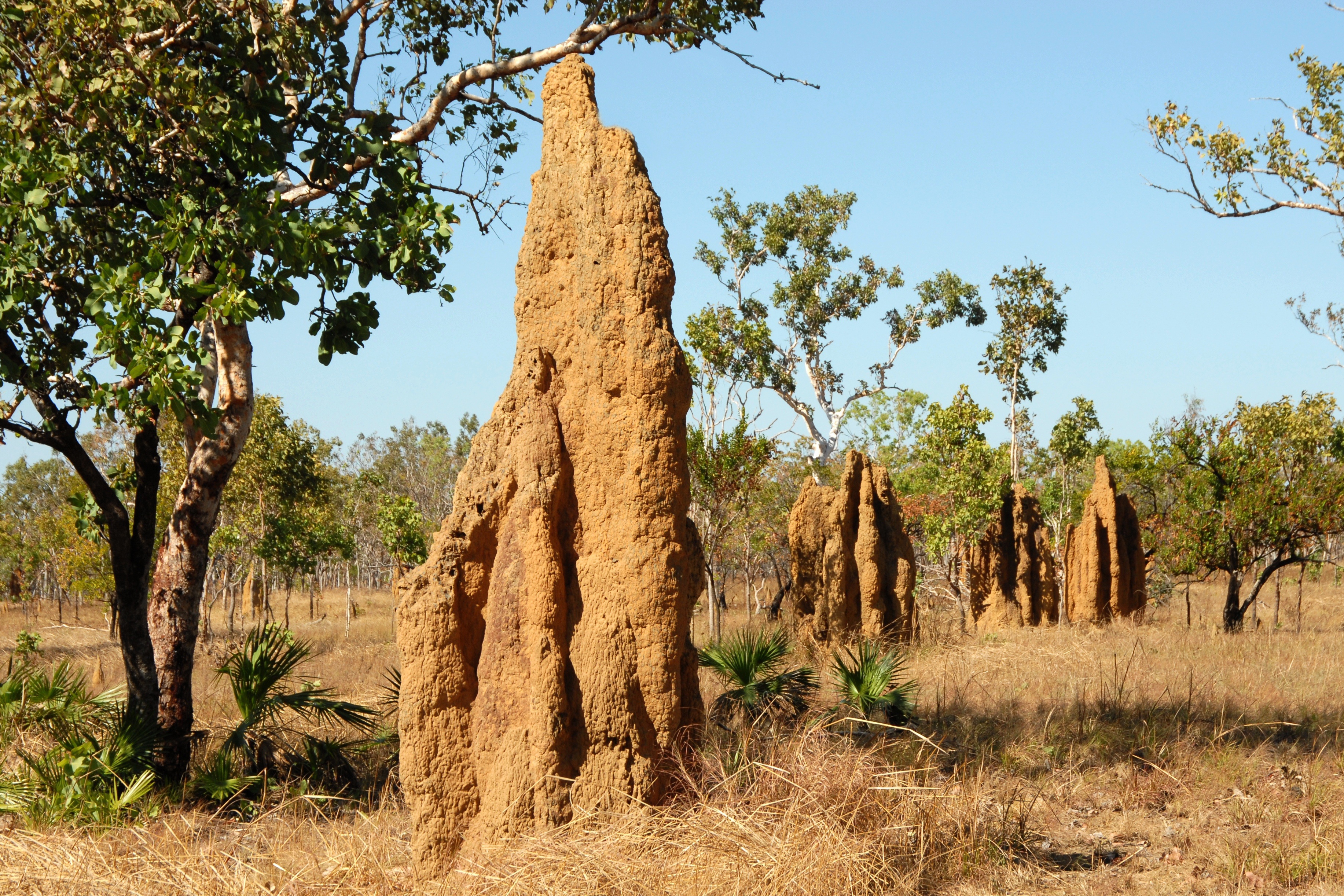 Termite mounds are full of “windows” and tunnels that let CO2 out and oxygen in, allowing for fresh airflow.
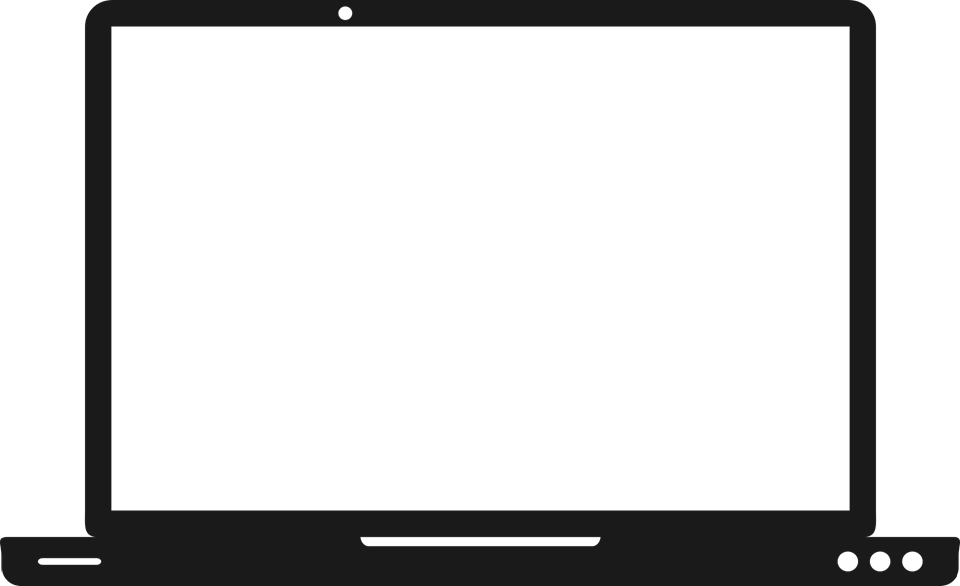 https://www.mickpearce.com/Eastgate.html
[Speaker Notes: Describe the key trait, ask if someone wants to suggest the match.
Next slide, show the match.]
Session 6
Harnessing Nature: Biomimicry
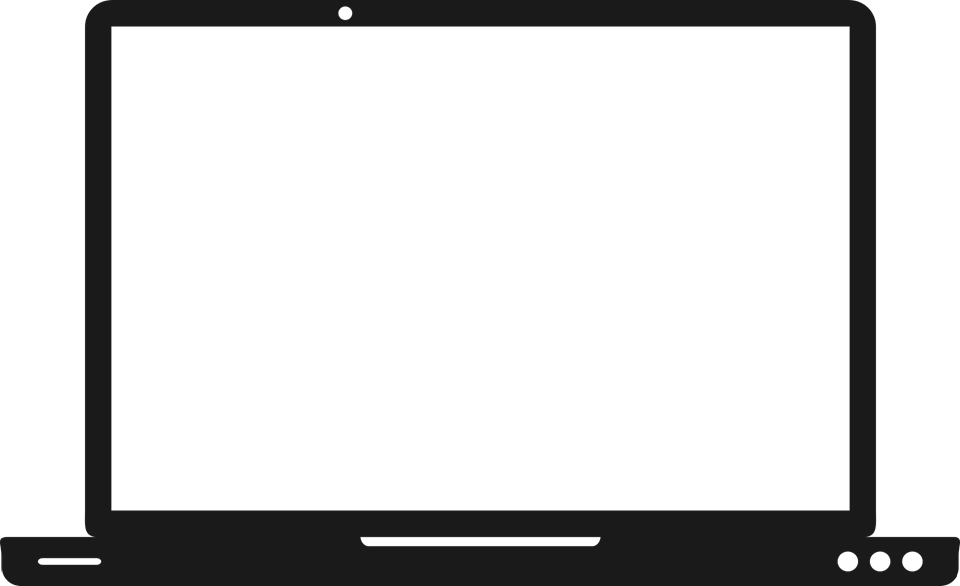 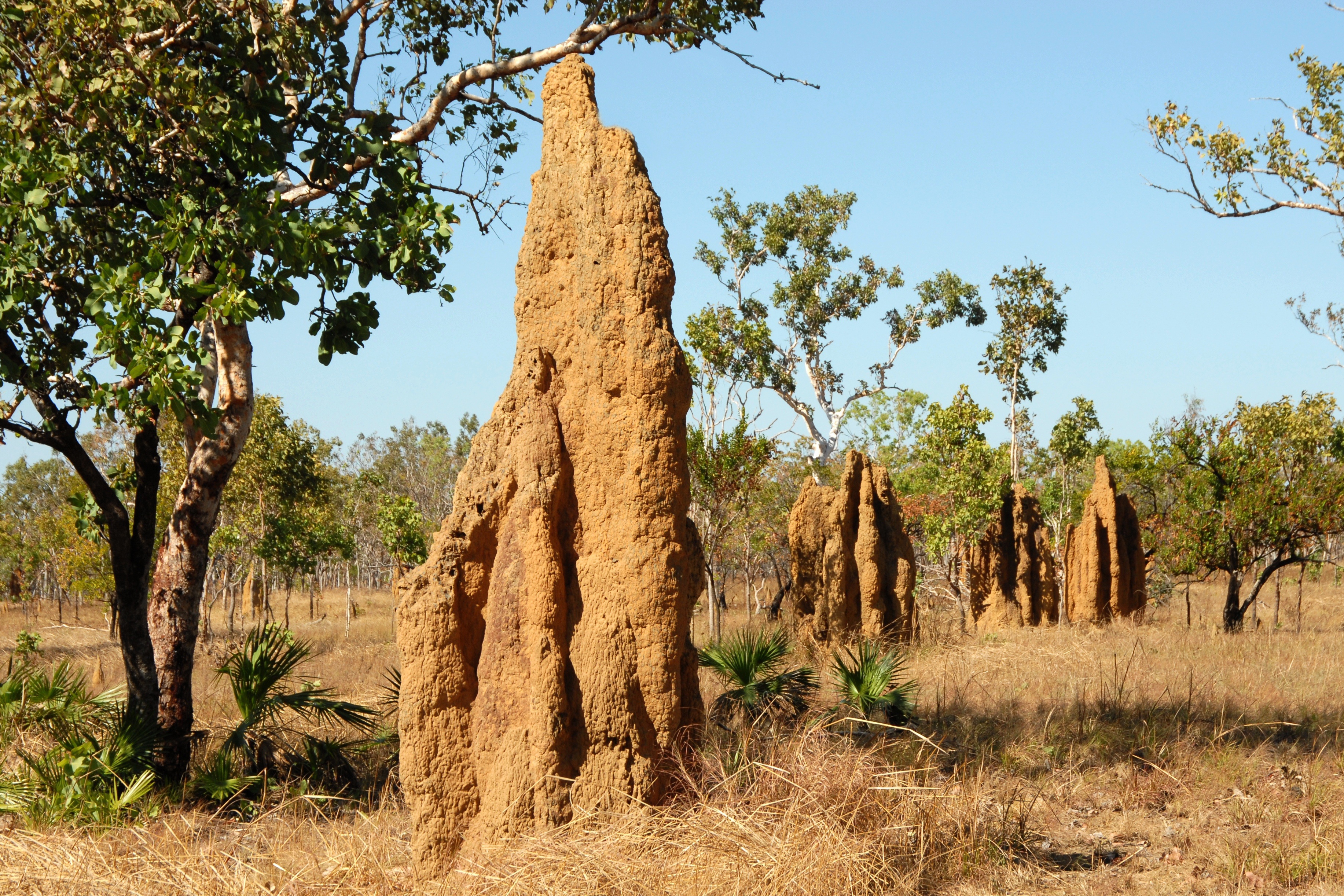 Termite mounds are full of “windows” and tunnels that let CO2 out and oxygen in, allowing for fresh airflow.
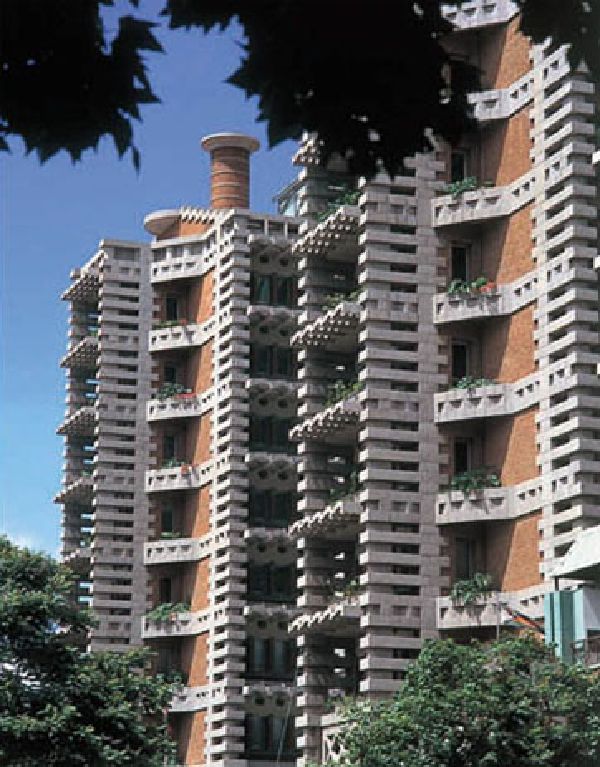 Engineers in Zimbabwe have built a shopping mall with a similar structure that also encourages airflow. The building uses 10% less energy for cooling the building mimicking the termite mounds.
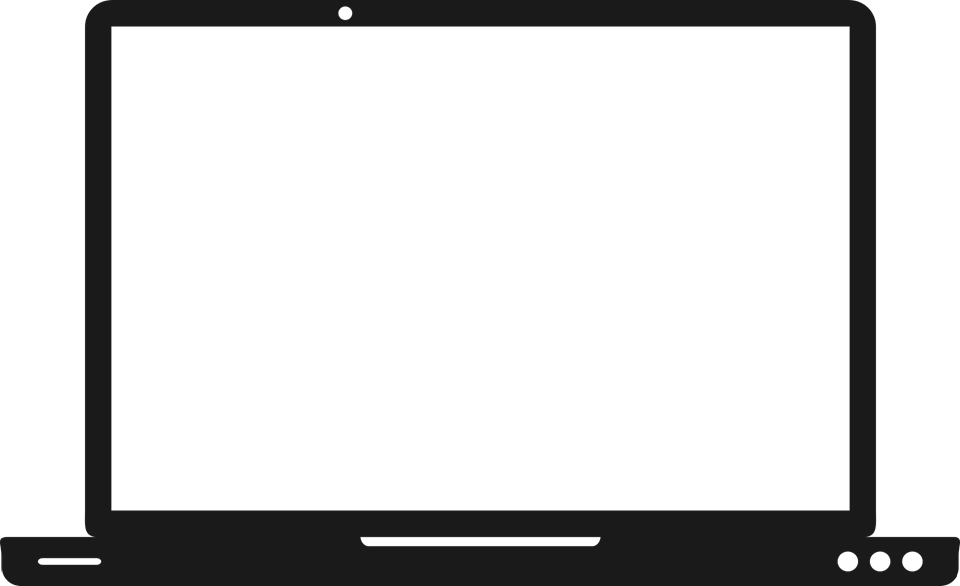 https://www.mickpearce.com/Eastgate.html
Session 6
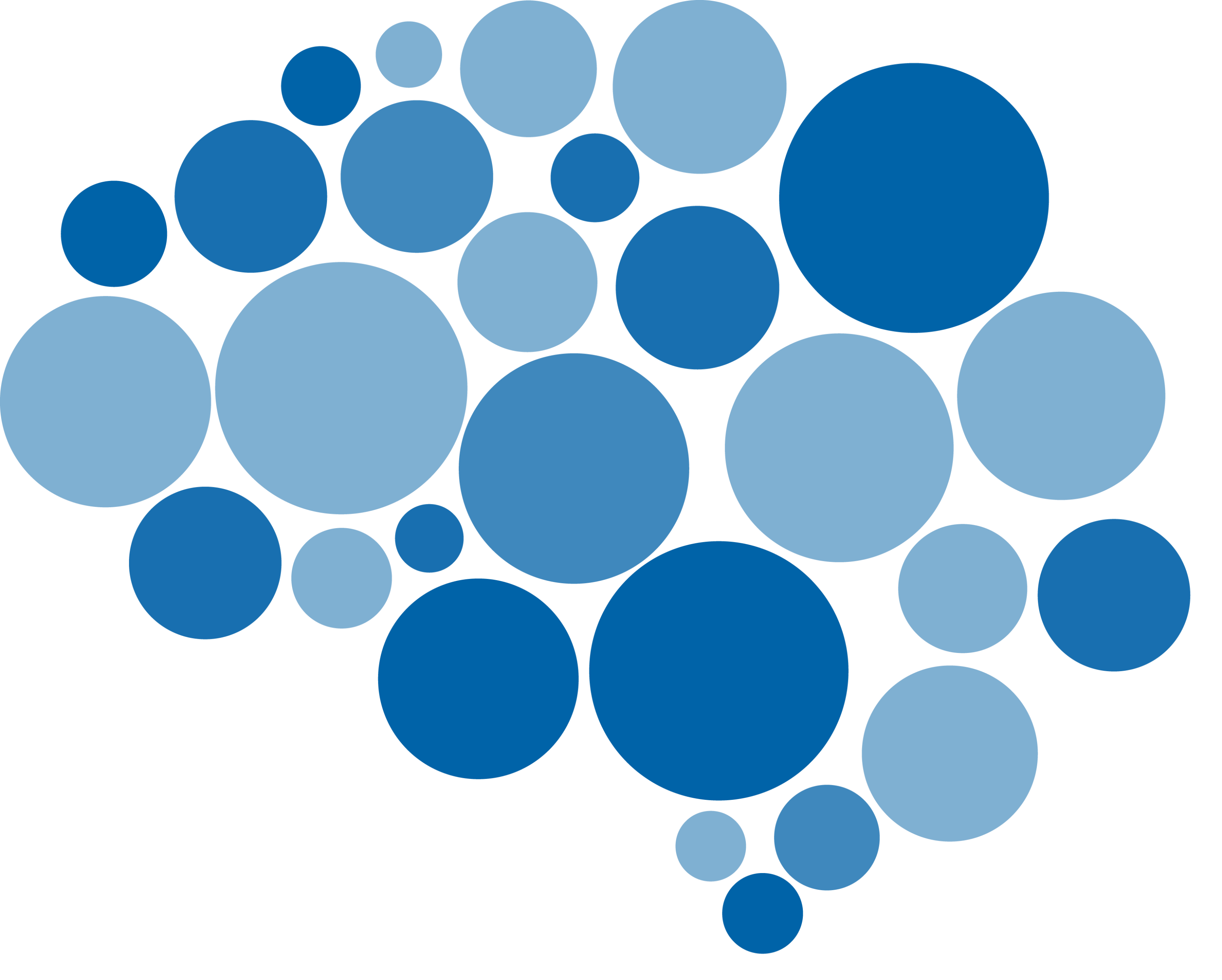 Harnessing Nature: Biomimicry
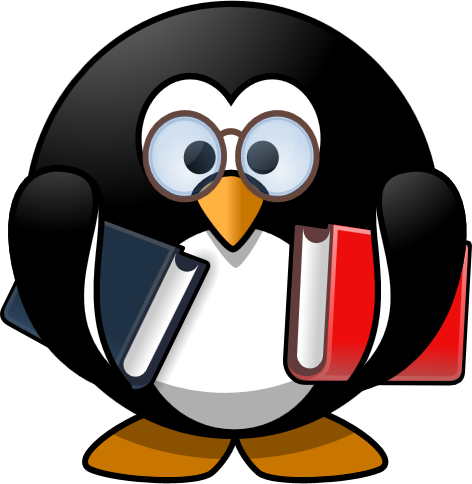 Copying from other organisms is called BIOMIMICRY
Bio means “from nature” and mimic means “to copy” so biomimicry means “to copy nature”. 

People normally group types of biomimicry into three categories: 
Form  copying shape 
Process  copying how something is done 
Ecosystem  Copying how different living things interact
[Speaker Notes: People normally group types of biomimicry into three categories: 
Form  copying shape 
Process  copying how something is done 
Ecosystem  Copying how different living things interact]
Session 6
Harnessing Nature: Biomimicry
Bio-Inspired Redesign
[Speaker Notes: Now it is time for participants to choose one place or building for which they can do a mini-bio inspired redesign. They don’t need to completely redesign the space, but more suggest and describe an upgrade. They can pick from the list above or else suggest their own location.]
Session 6
Harnessing Nature: Biomimicry In Architecture
Construction and Materials
Session 6
Harnessing Nature: Biomimicry In Architecture
Energy Efficiency
Session 6
Harnessing Nature: Biomimicry In Architecture
Water Usage & Ground Stabilization
Session 6
Harnessing Nature: Biomimicry In Design
Slime molds  efficient routes between locations (city planning)
Humpback whale fins  wind turbine design
Fog Harvester beetle  atmospheric water capture
Mycelium (mushroom roots)  non-toxic (biodegradable) insulation and packaging
Muscles  non-toxic underwater adhesive
Animal Limbs  Earthquake resistant bridges
Plant stems and tree trunks  water filtration
Underwater plants (kelp) and wave motion  energy generation
Maple and sycamore seed pods  ceiling fan design
Octopus limbs  soft, flexible robotics
Forest system  water purification
Spider webs  UV reflective additives to prevent birds from hitting windows.